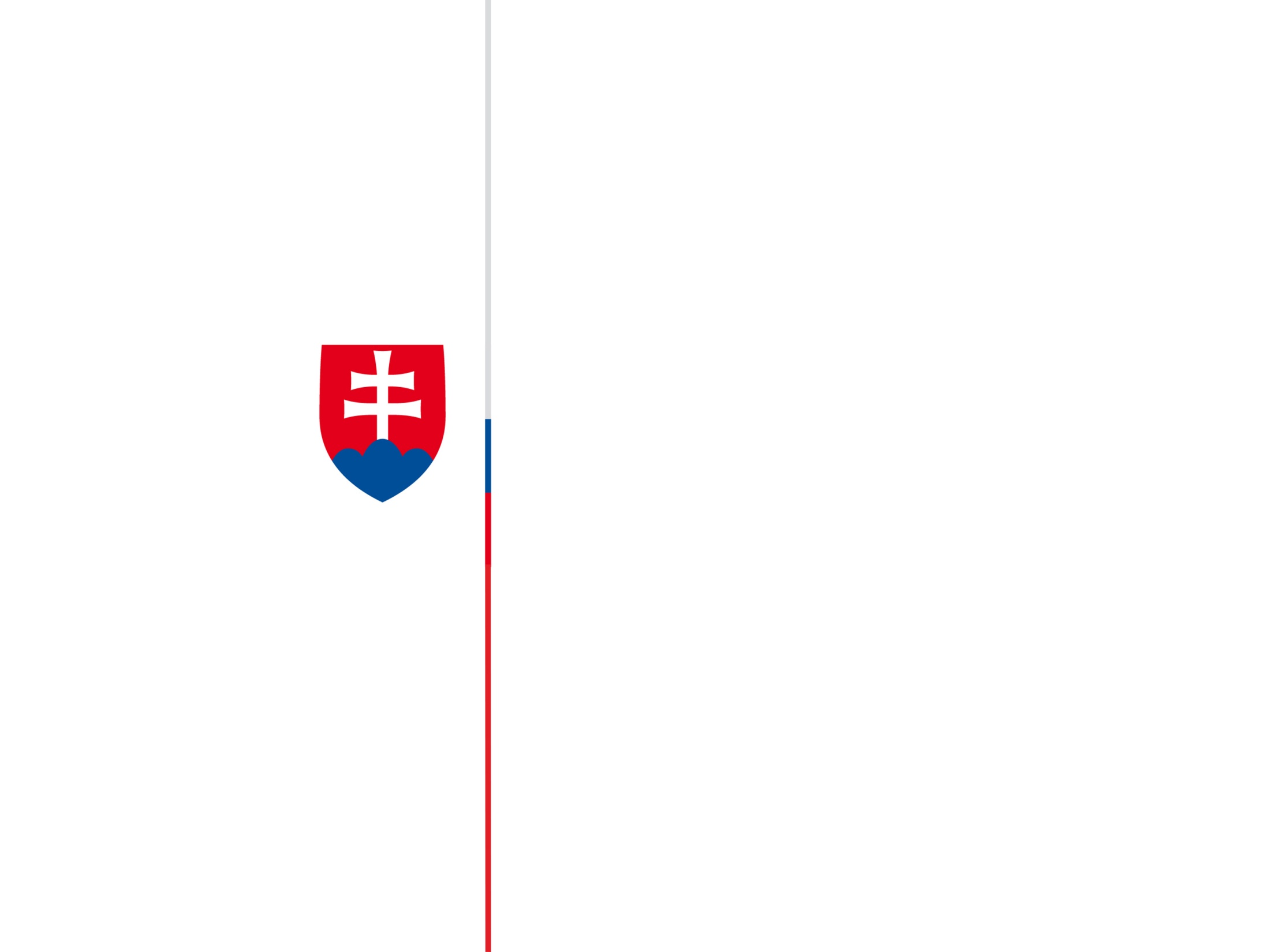 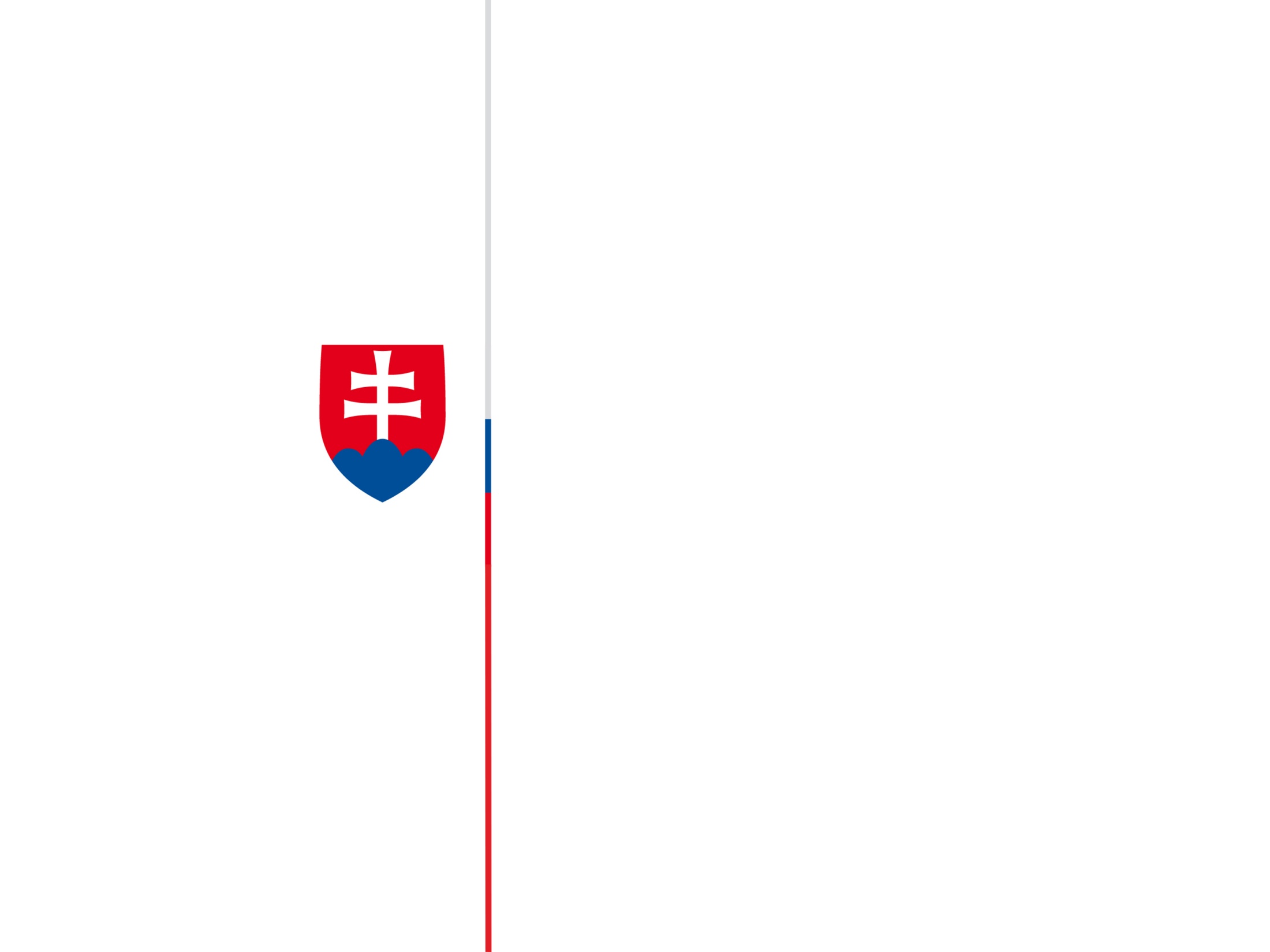 HLAVNÝ
NÁZOV 
PREZENTÁCIE
Aktuálne informácie z oblasti skúšobníctva
Ing. Monika Laurovičová
riaditeľka odboru skúšobníctva a európskych záležitostí ÚNMS SR
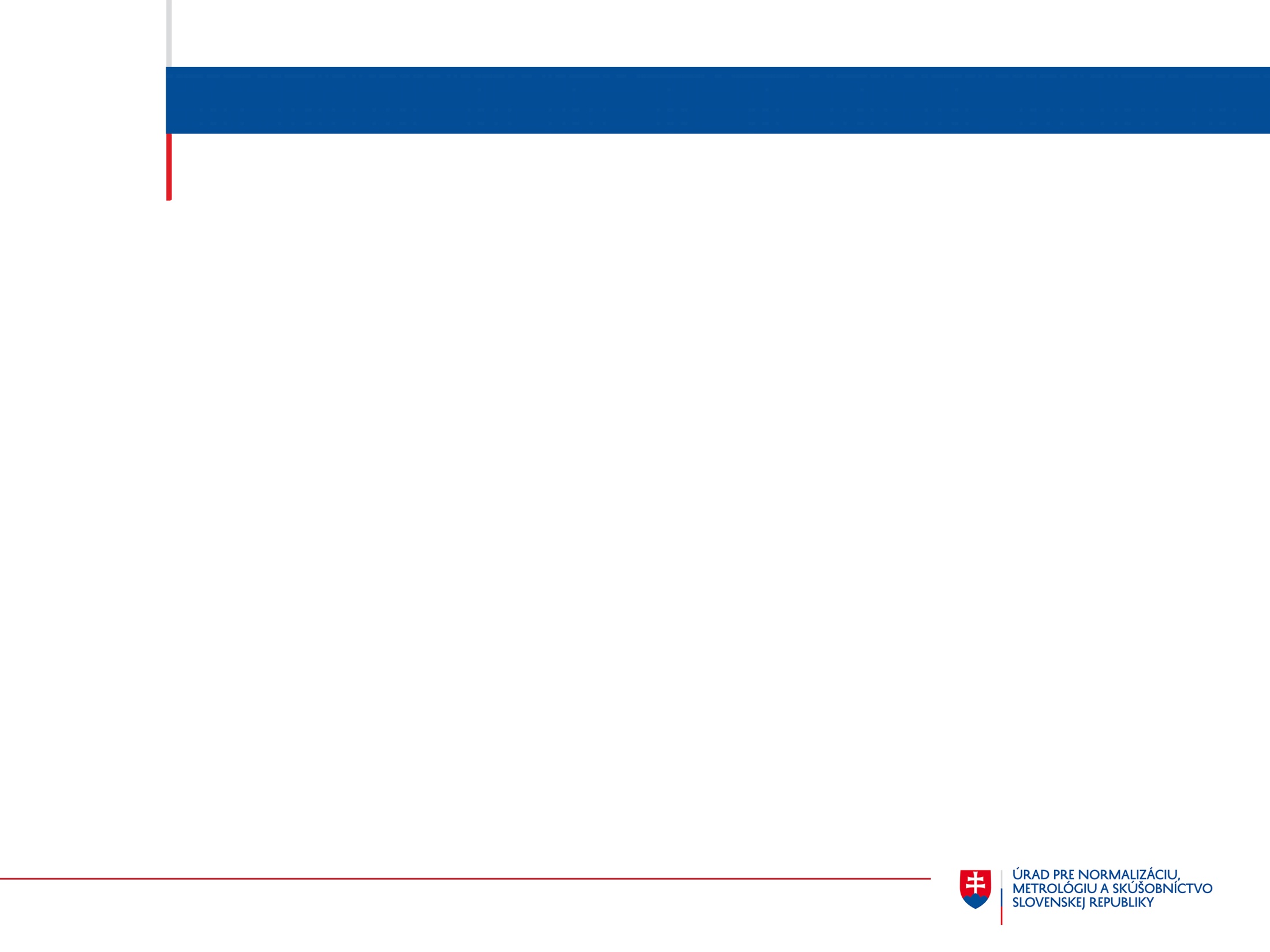 Koncepcia Štátnej politiky
Koncepcia štátnej politiky ÚNMS SR na roky 2021 až 2024 –
bola schválená vládou Slovenskej republiky 9.12.2020.
 
Odbor skúšobníctva a európskych záležitostí ÚNMS SR sa podiela na tvorbe štátnej politiky pre oblasti:
Posudzovanie zhody
Akreditácia
Prekážky obchodu - Voľný pohyb tovaru
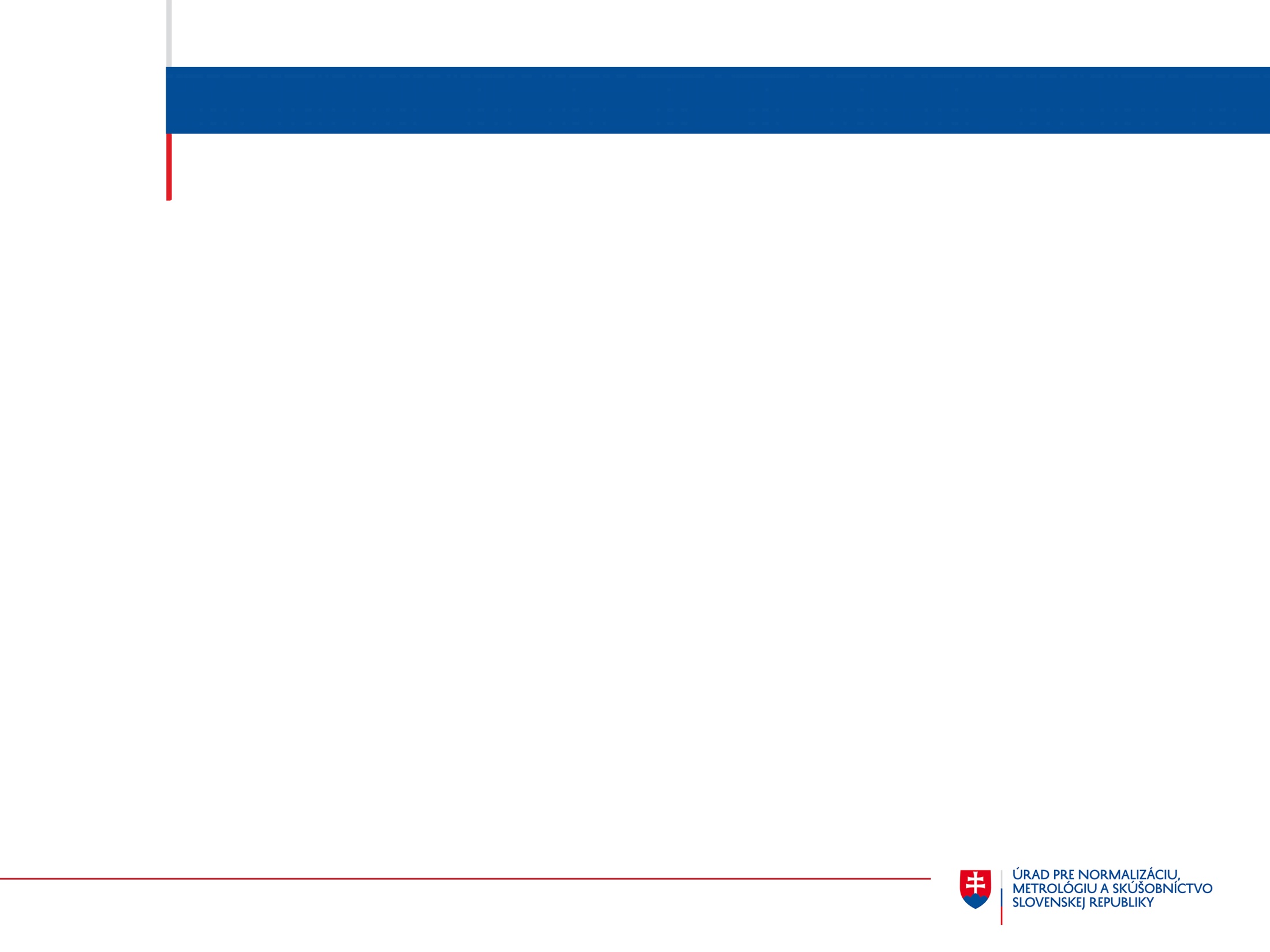 Posudzovanie zhody
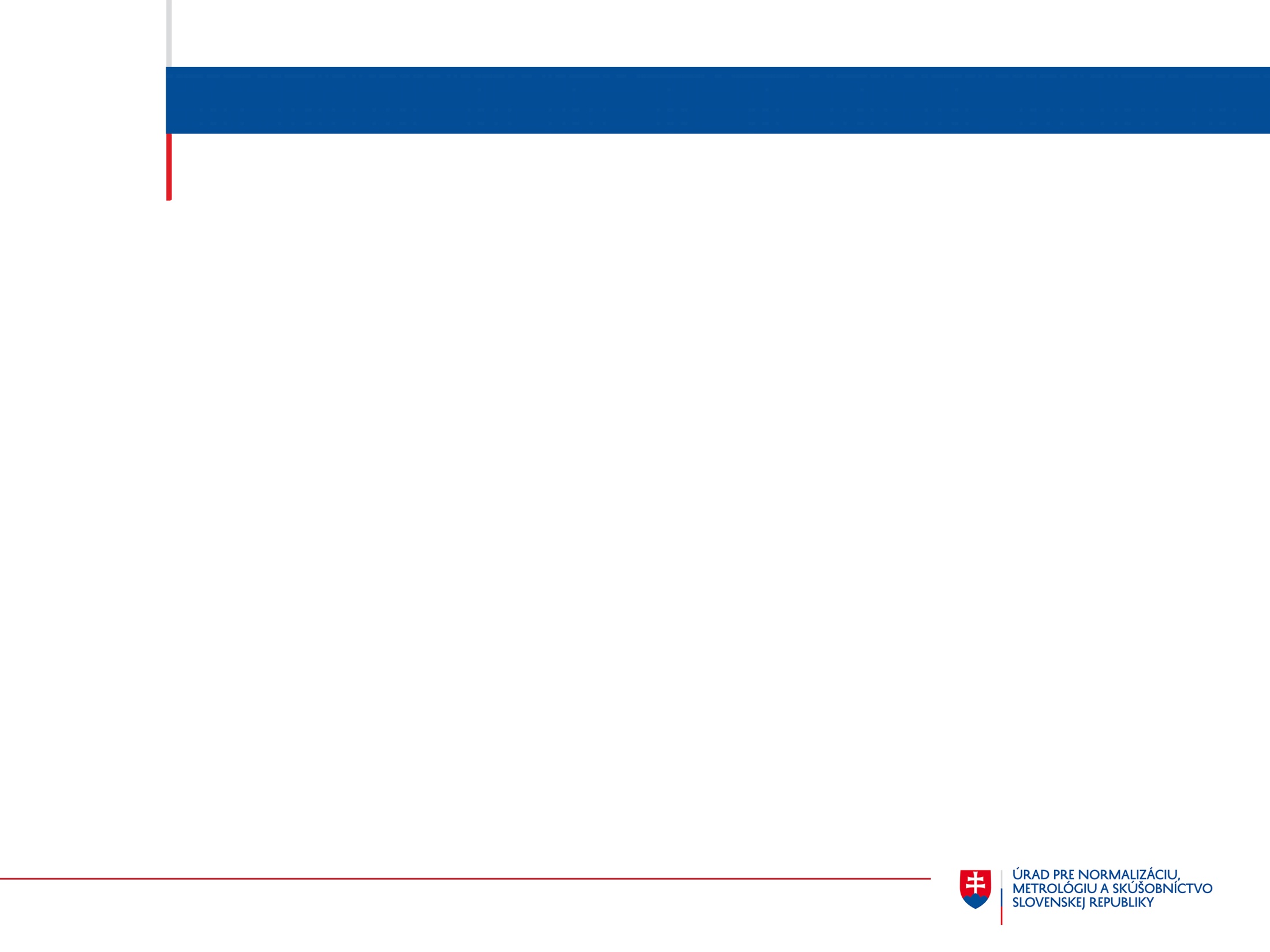 AUTORIZÁCIA A NOTIFIKÁCIA
Počet autorizovaných osôb - 22
Vydanie nových rozhodnutí o autorizácii podľa zákona o zhode - 25
Počet autorizácií udelených novým subjektom – 1 (bqs. s.r.o.)
Počet zrušených/ukončených autorizácií – 1 (BMS)
Počet notifikovaných osôb - 20
Pridelené identifikačné číslo - 18
Označenie RTPO - 2
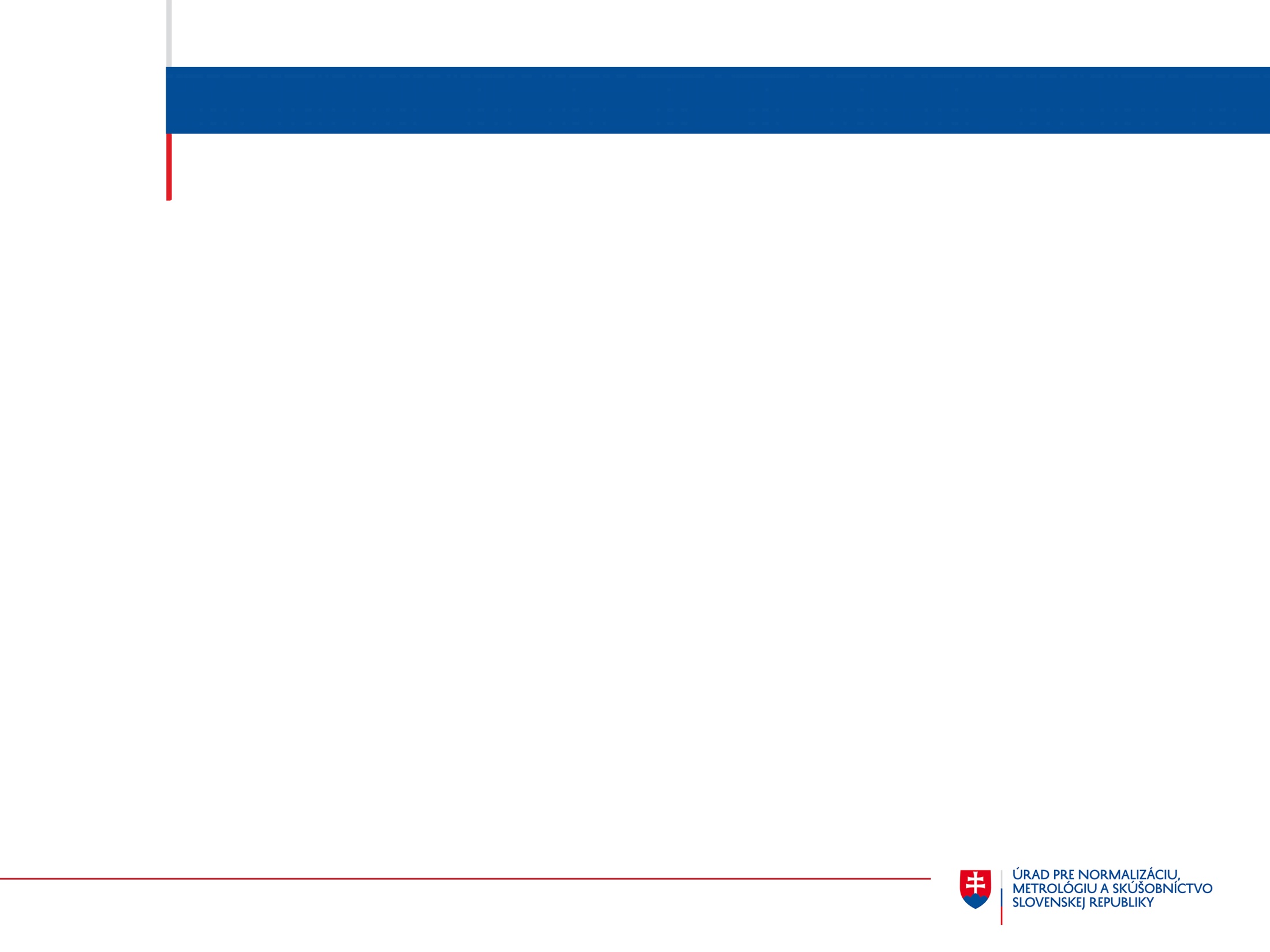 vykonávanie kontrolnej činnosti
Vykonávanie kontrolnej činnosti podľa zákona č. 56/2018 Z. z. - 27
kontrola na základe poverenia predsedu ÚNMS SR - 4
kontrola vykonávaná v spolupráci so SNAS - 23
kontrola autorizovaných a notifikovaných osôb priamo u výrobcu - 1
kontrola vykonávaná v spolupráci s EK - 2
v Slovenskej republike - 2
v inom členskom štáte – 0
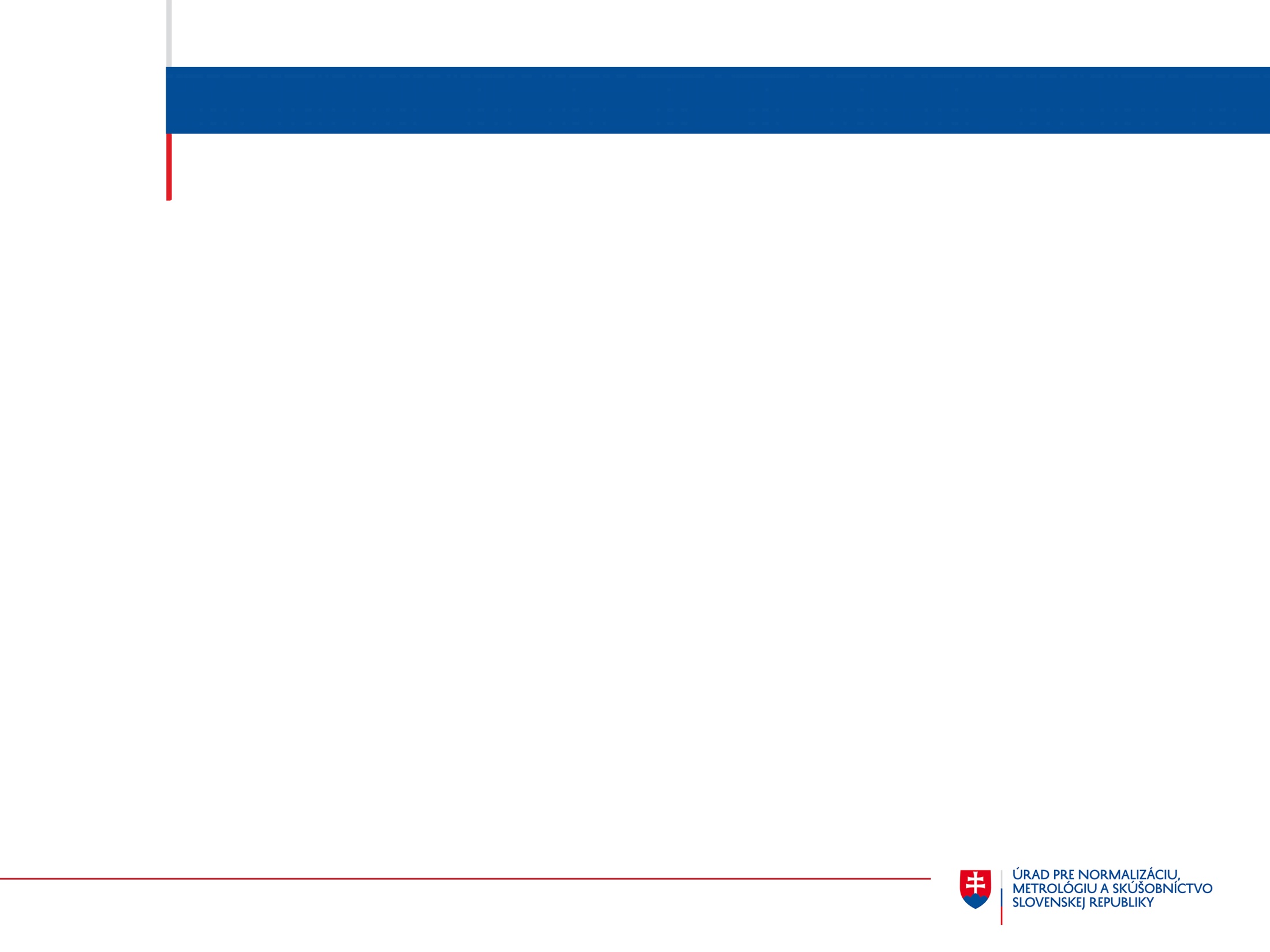 VZDELÁVACIE AKTIVITY PRE ODBORNÚ VEREJNOSŤ
Covid-19:

Zástupcovia OSEZ v rámci vzdelávacích aktivít pre verejnosť uskutočnili v spolupráci so Slovenským metrologickým ústavom  školenia na tému „Ako kúpiť správny respirátor?“. 

1.10.2020, ÚNMS SR - tlačová beseda na tému: „Nie je rúško ako rúško. Ochrana dýchacích ciest pred koronavírusom“, na ktorej vystúpila predsedníčka úradu, riaditeľka odboru skúšobníctva a európskych záležitostí ÚNMS SR a riaditeľka spoločnosti VÚTCH-CHEMITEX Žilina.

Množstvo informácií na webovom sídle ÚNMS SR alebo Facebook

Množstvo telefonických a písomných dotazov
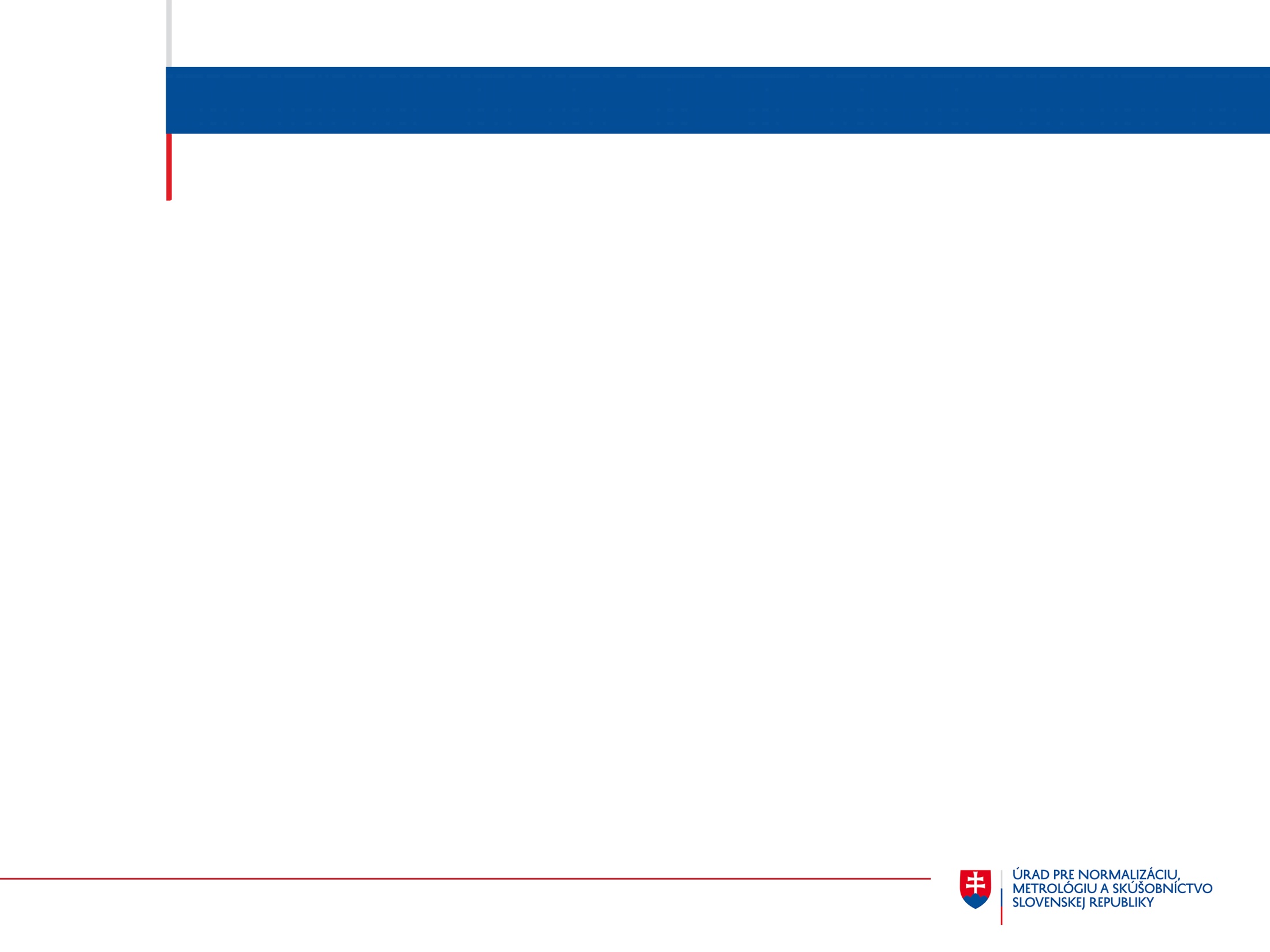 VZDELÁVACIE AKTIVITY PRE ODBORNÚ VEREJNOSŤ
Odovzdávanie Ceny Johanna Wolfganga von Kempelena za skúšobníctvo - ocenených 12 osobností a 1 kolektív.
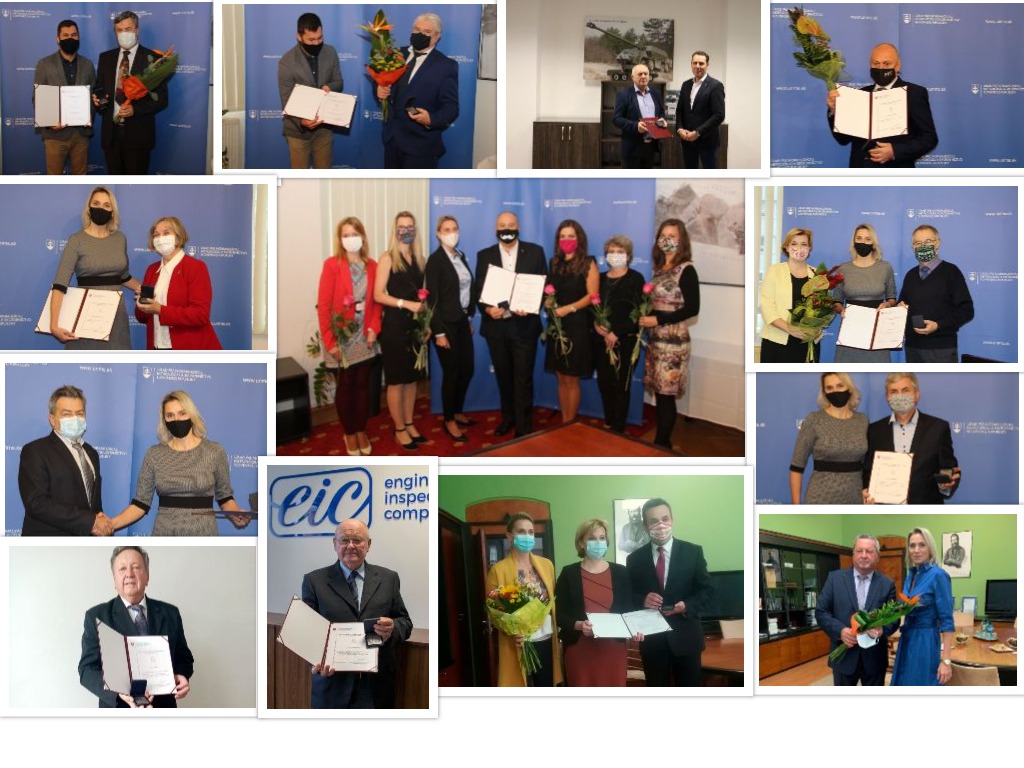 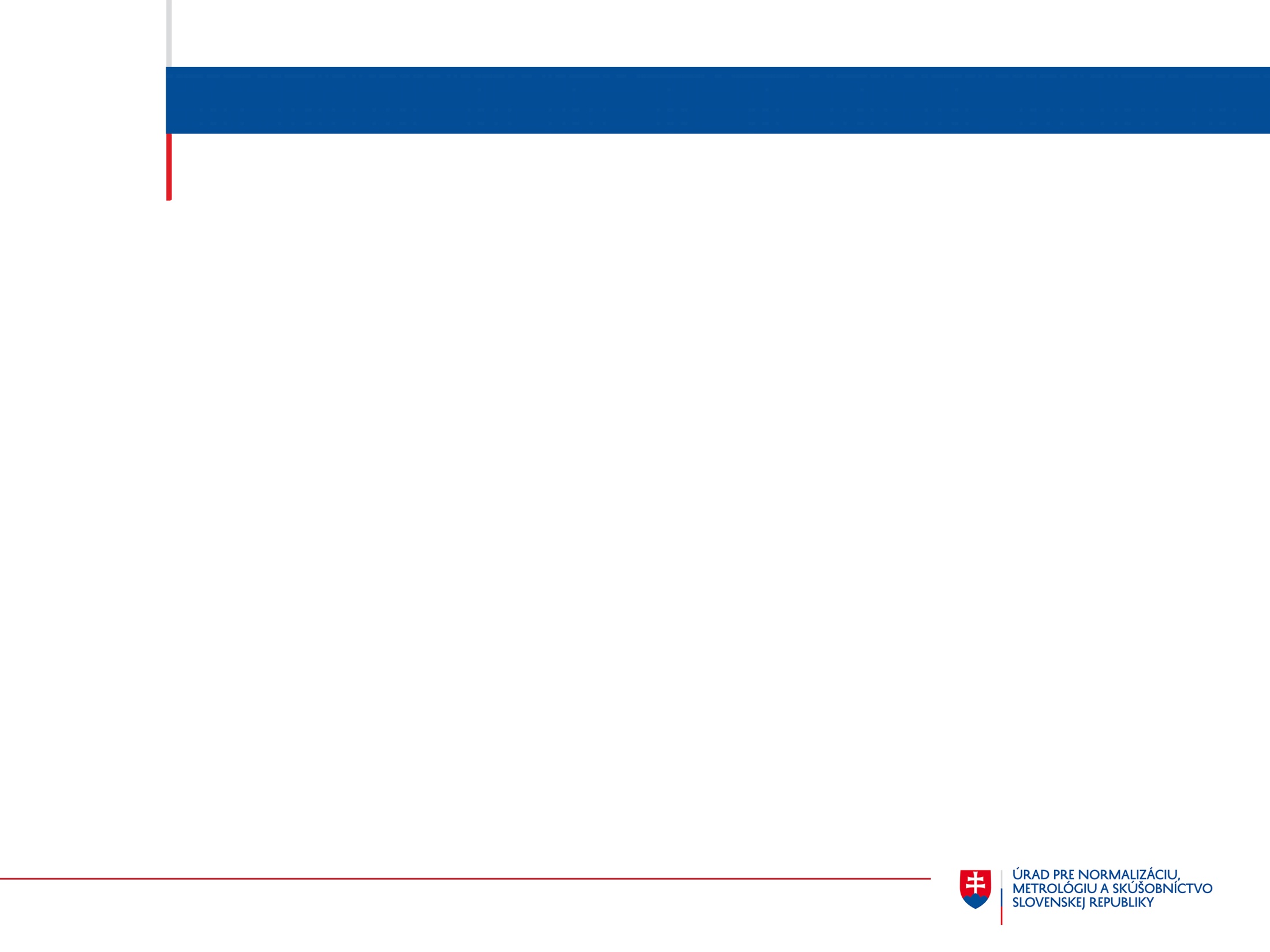 Výnimky podľa § 4 ods. 5 Zákona č. 56/2018
Výnimky podľa zákona č. 56/2018 Z. z.

Rozhodnutie o uvedení alebo neuvedení určeného výrobku na trh bez posudzovania zhody určeného výrobku podľa § 22 zákona o zhode 

Respirátory
Antigénové testy na samodiagnostiku
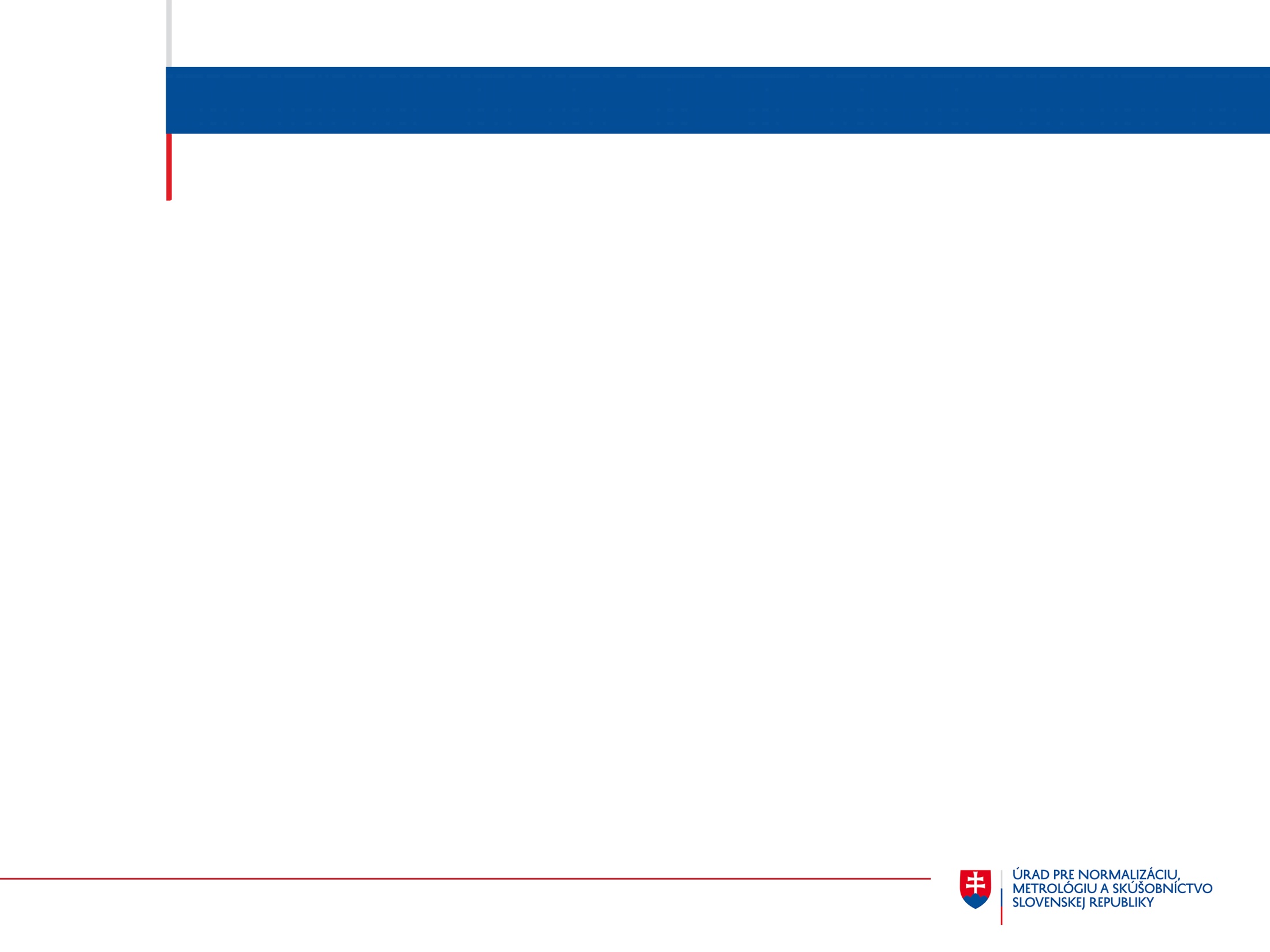 Označenie CE
Označenie CE  

nová informácia a informačný leták
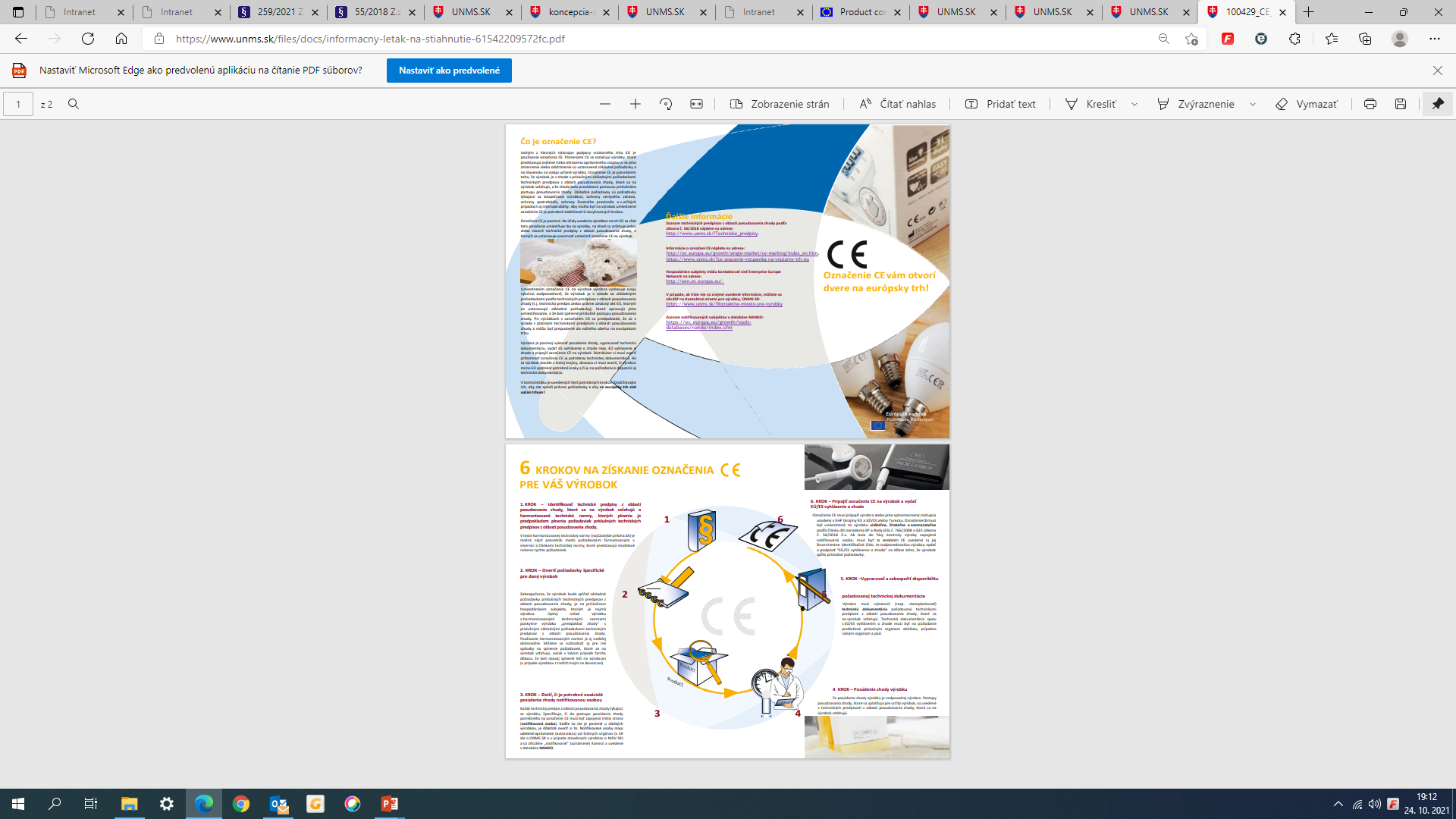 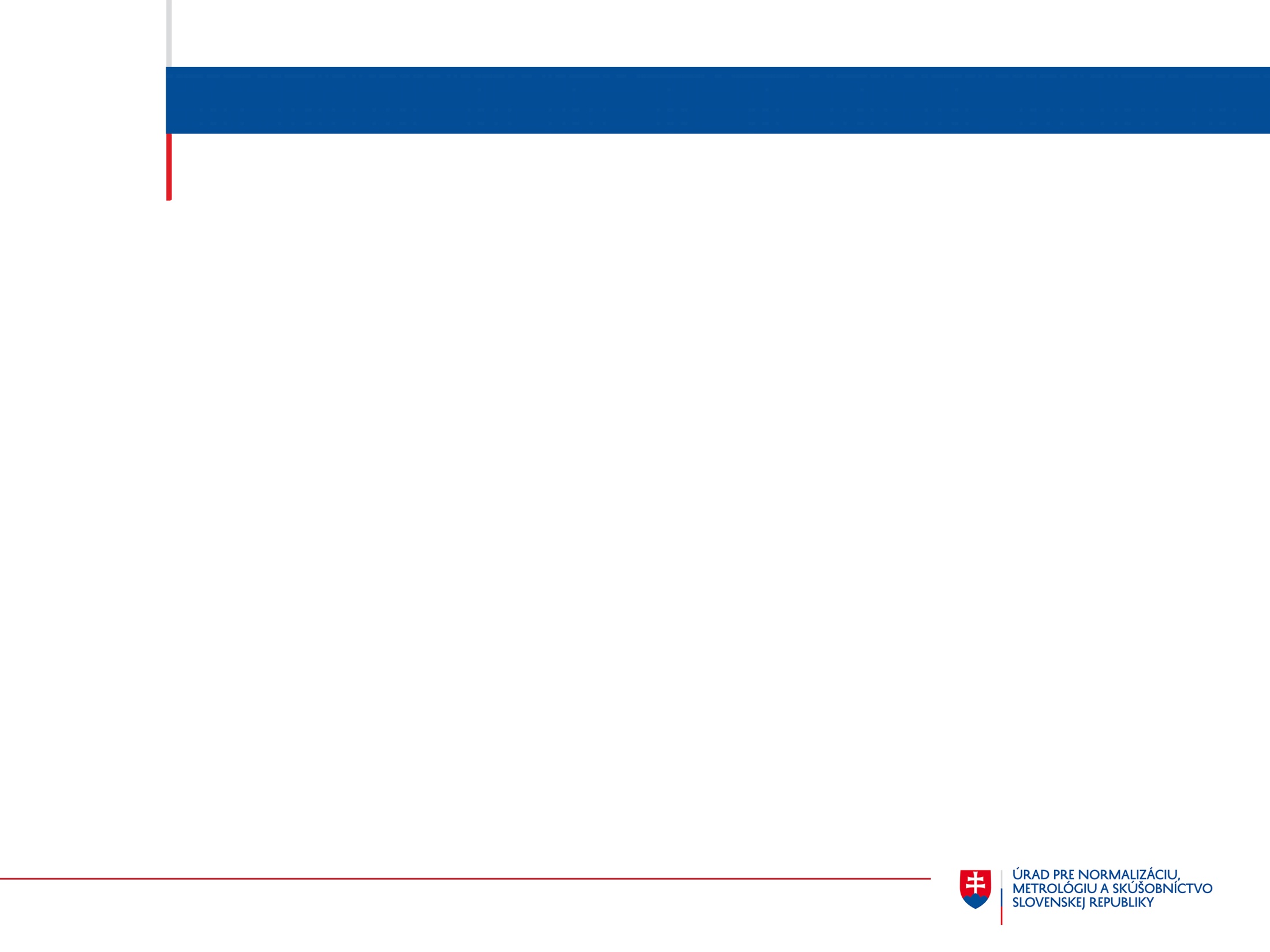 Prehľad činnosti útvaru skúšobníctva ÚNMS SR
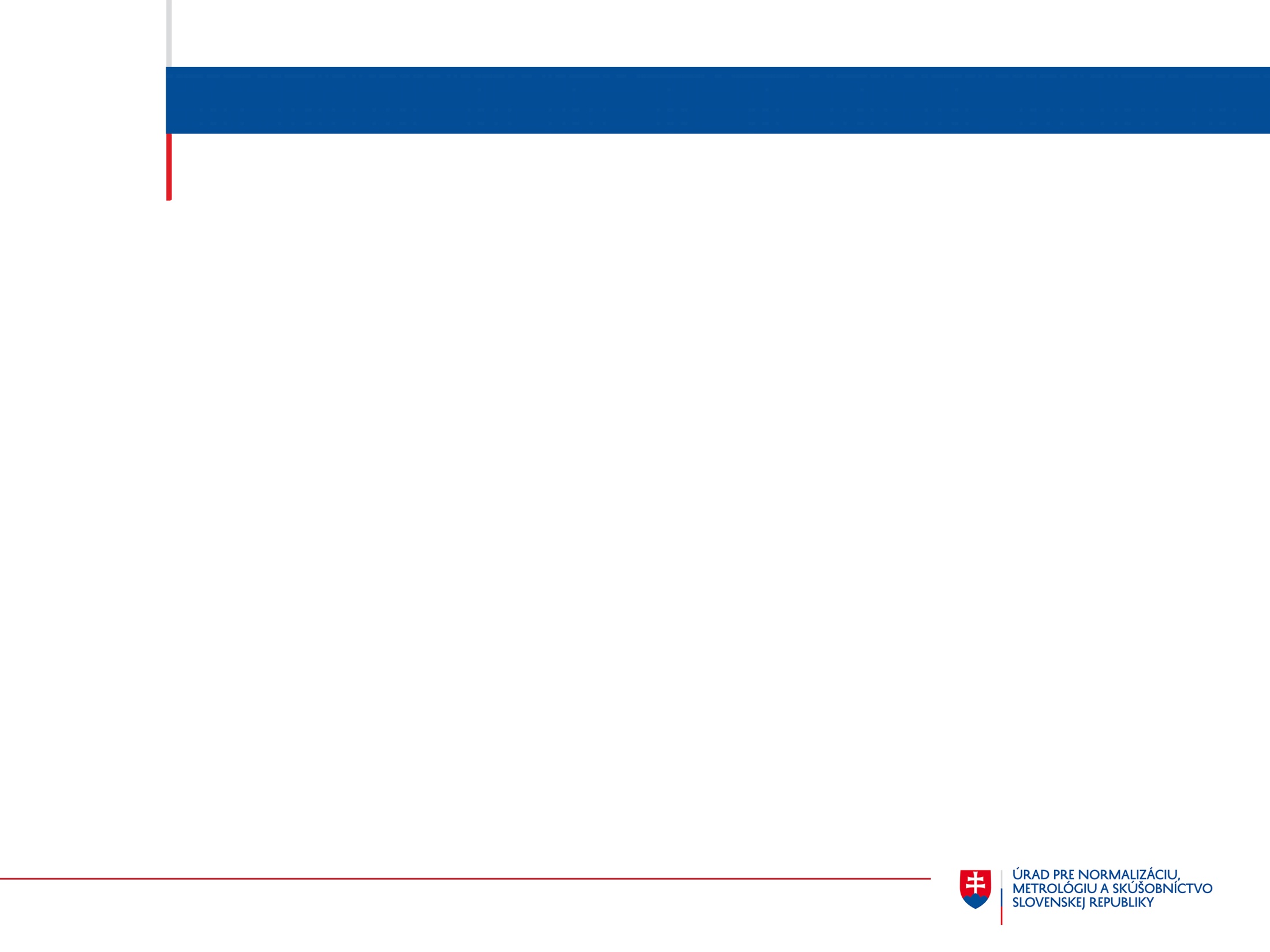 Výročná správa o činnosti AO/NO za rok 2021
Podiel vykonávaných činností všetkých AO/NO v roku 2020
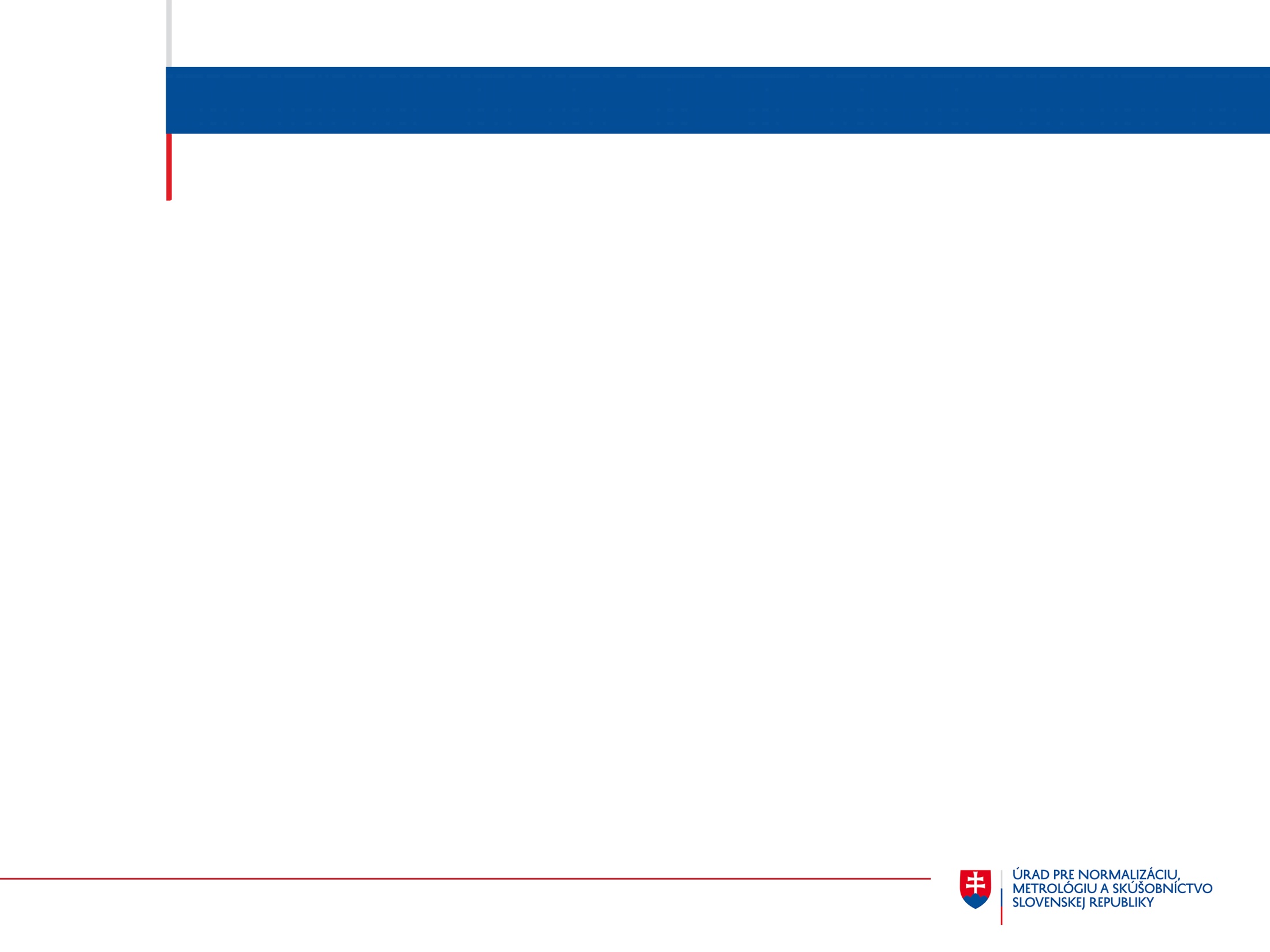 Výročná správa o činnosti AO/NO za rok 2021
Počet výstupov podľa jednotlivých zákonov a NV SR v roku 2020
Rok 2020:
- celkovo vydaných 10102 výstupných dokumentov posudzovania zhody
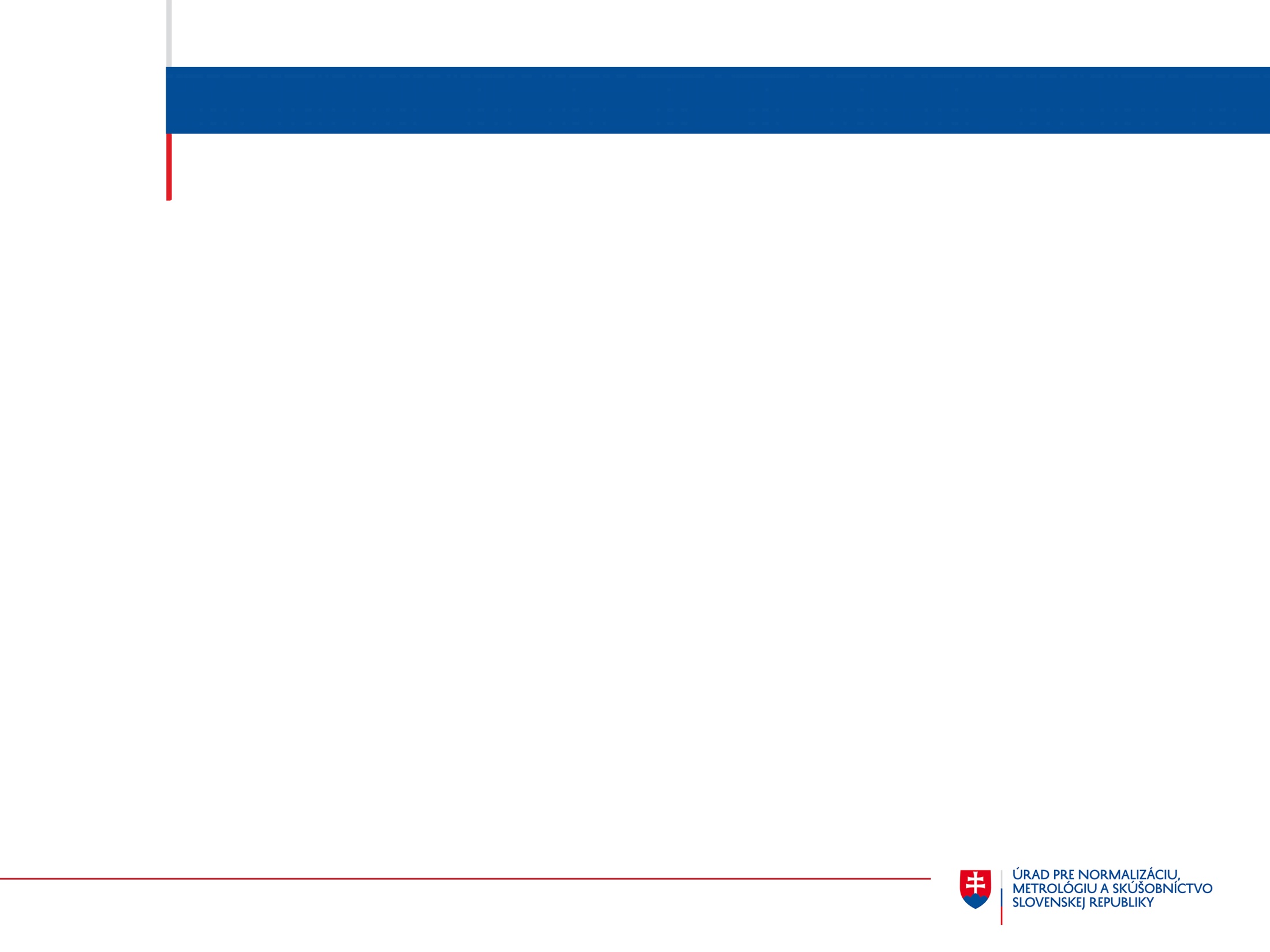 Výročná správa o činnosti AO/NO za rok 2021
Počet vydaných výstupných dokumentov v roku 2020 podľa NV SR č. 1/2016 Z. z. o sprístupňovaní tlakových zariadení na trhu
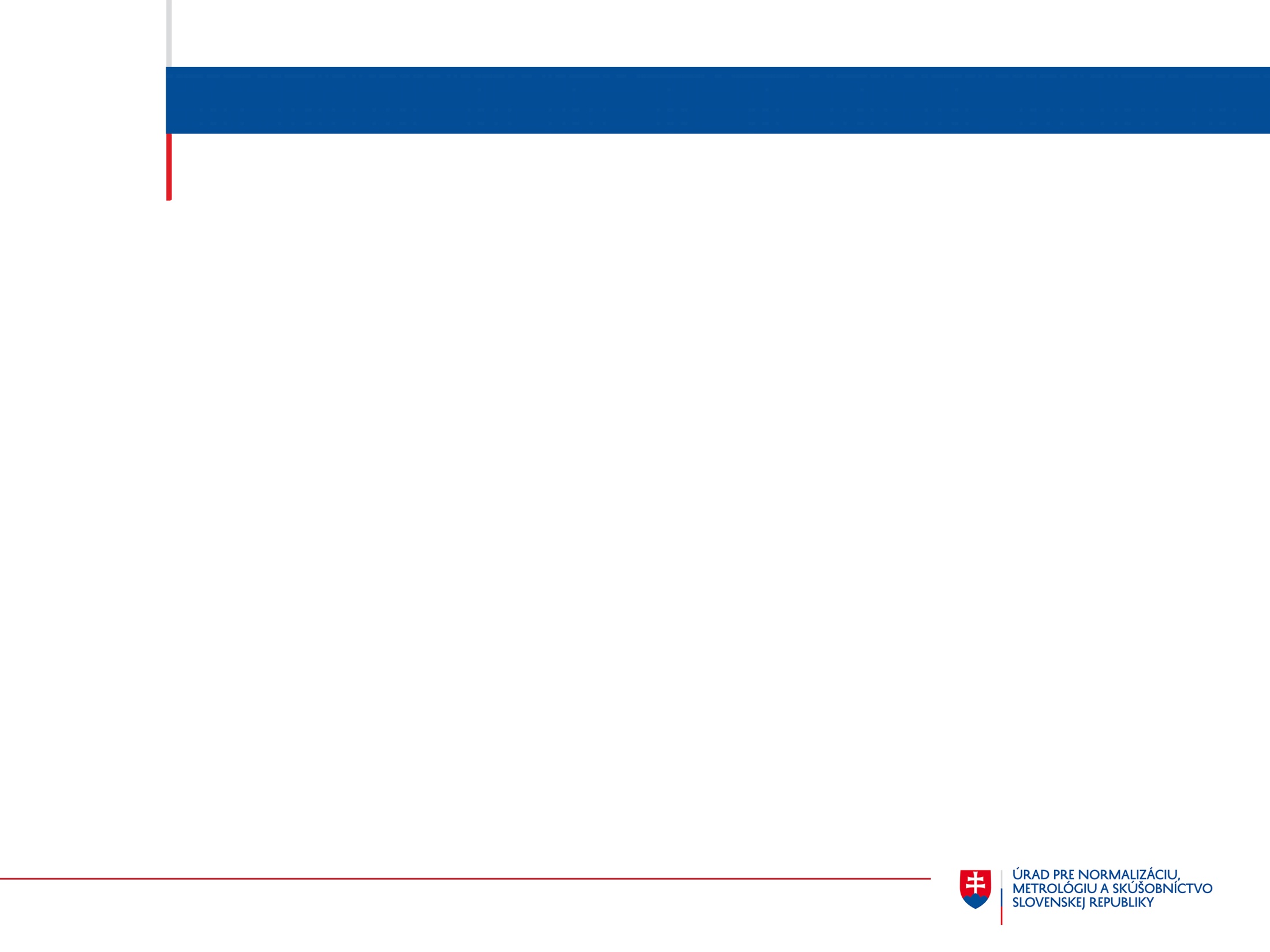 Činnosť PRACOVNÝCH SKUPÍN Notifikovaných osôb
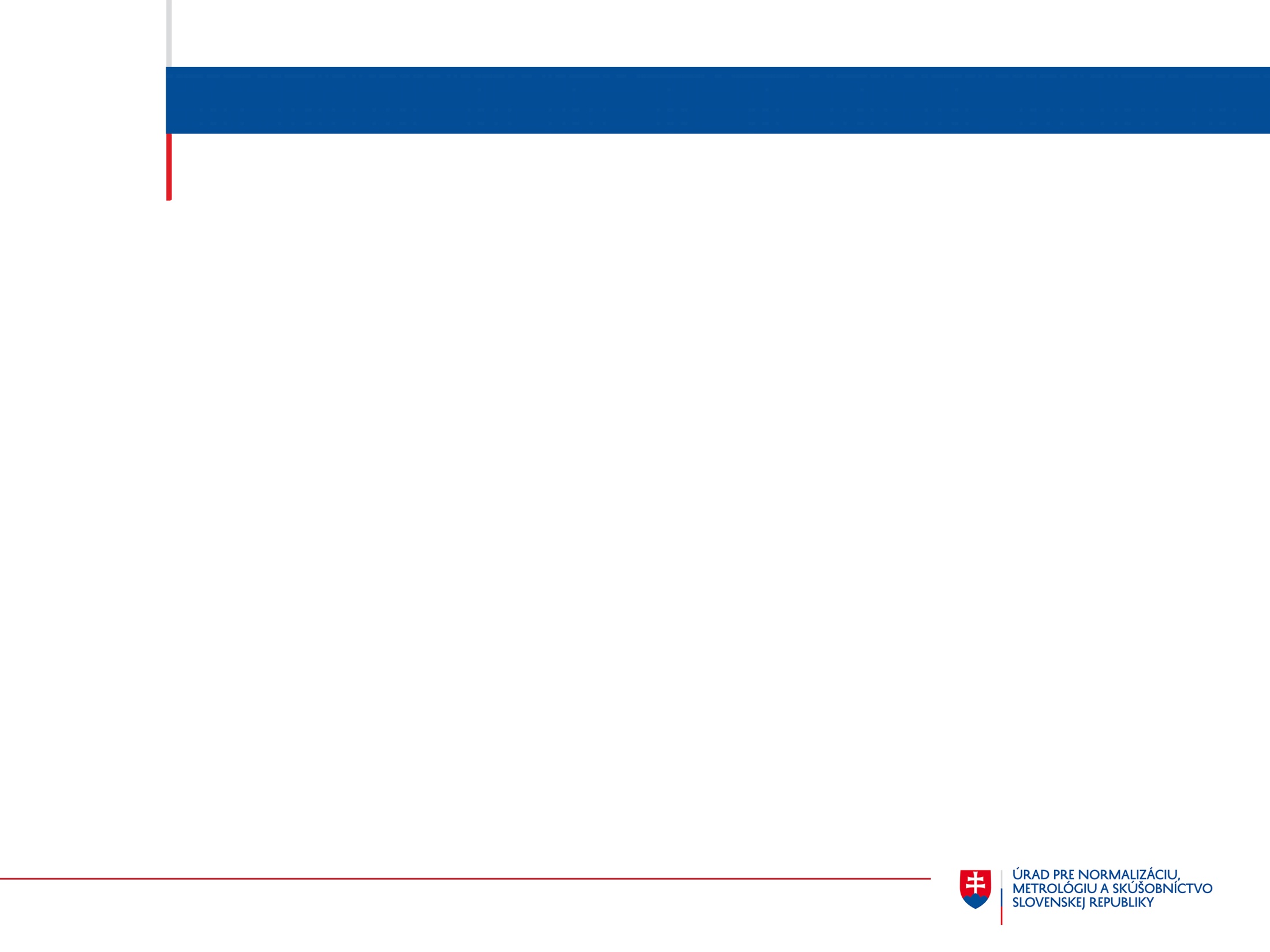 Činnosť PRACOVNÝCH SKUPÍN Notifikovaných osôb
Metodický postup MP 13: 2021 - Metodický postup, ktorým sa určuje postup spolupráce v rámci pracovných skupín notifikovaných osôb a orgánov dohľadu nad určenými výrobkami - UNMS.SK
Druhy PS 
1. PS NO so štatútom sa zriaďuje v prípade, že v rámci SR v danej oblasti posudzovania zhody pôsobí viac ako jedna NO. Zoznam PS NO so štatútom je uvedený v prílohe č. 1 tohto metodického postupu a vzor štatútu tvorí prílohu č. 2 tohto metodického postupu. Vzor štatútu je možné upraviť podľa potrieb PS. 
2. PS NO bez štatútu sa zriaďuje v prípade, že v rámci SR je na predmetný právny predpis EÚ notifikovaný iba jeden subjekt. Zoznam PS NO bez štatútu je uvedený v prílohe č. 1 tohto metodického postupu. 
3. KPS sa zriaďuje pre orgány dohľadu nad určenými výrobkami. 
4. Iné PS – napríklad Stála pracovná skupina pre C.I.P., ktorá sa riadi Interným riadiacim aktom ÚNMS SR č. 17/2020 Rozhodnutie predsedu, ktorým sa vydáva štatút a rokovací poriadok Stálej pracovnej skupiny pre C.I.P.
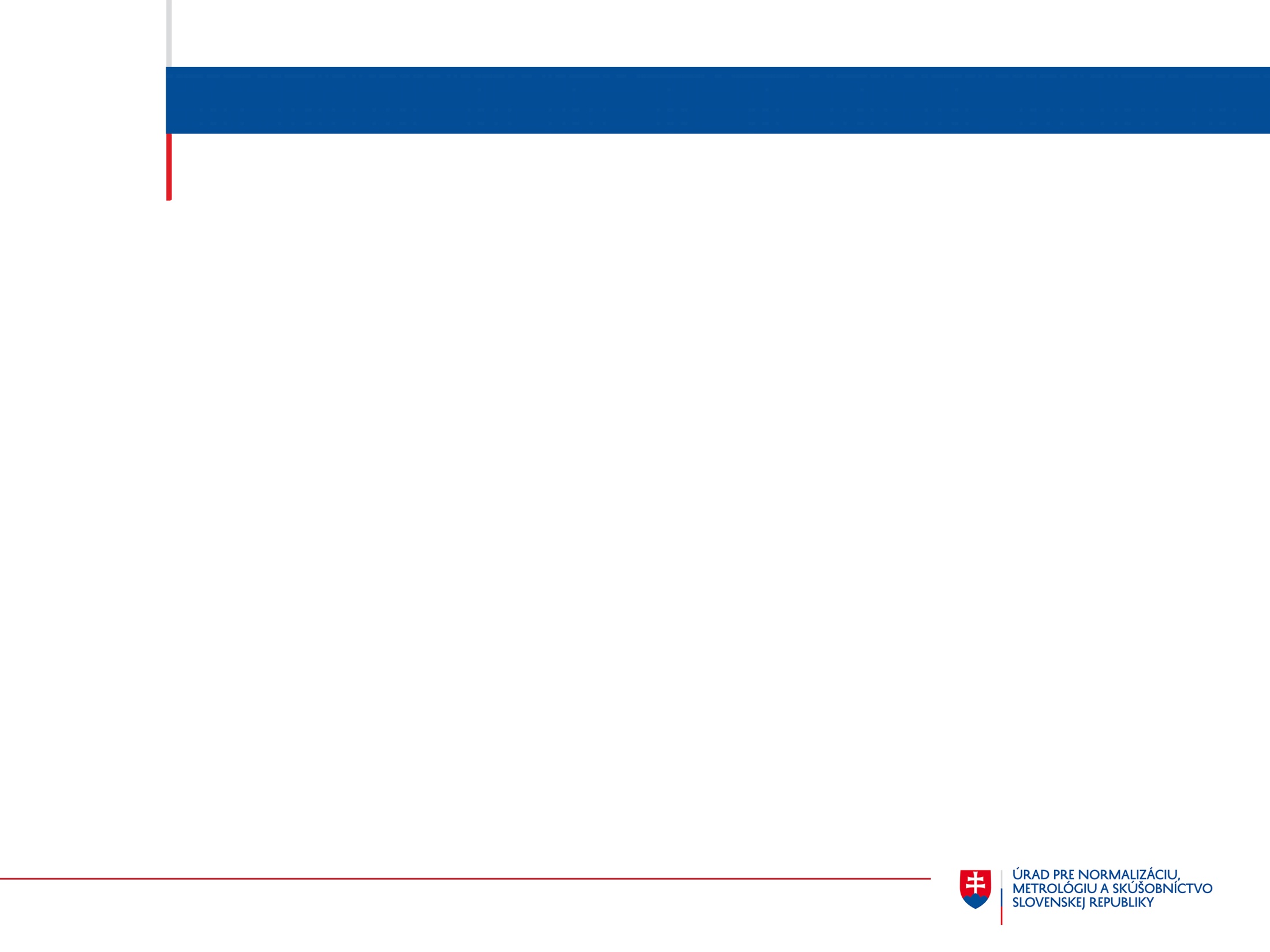 SK LEGISLATÍVA
Zákon č. 259/2021 Z. z. z 18. júna 2021, ktorým sa mení a dopĺňa zákon č. 56/2018 Z. z.  o posudzovaní zhody výrobku, sprístupňovaní určeného výrobku na trhu a o zmene a doplnení niektorých zákonov, účinný od 16.07.2021:
- ktorým sa zabezpečuje najmä čiastočná implementácia nariadenia Európskeho parlamentu a Rady (EÚ)
2019/1020 o dohľade nad trhom a súlade výrobkov  
2018/1724 o zriadení jednotnej digitálnej brány na poskytovanie prístupu k informáciám, postupom a asistenčným službám a službám riešenia problémov
2019/1009, ktorým sa stanovujú pravidlá sprístupňovania EÚ produktov na hnojenie na trhu, 
delegovaného nariadenia Komisie (EÚ) 2019/945 o bezpilotných leteckých systémoch a o prevádzkovateľoch bezpilotných leteckých systémov z tretích krajín,  
- naplnenie požiadaviek aplikačnej praxe
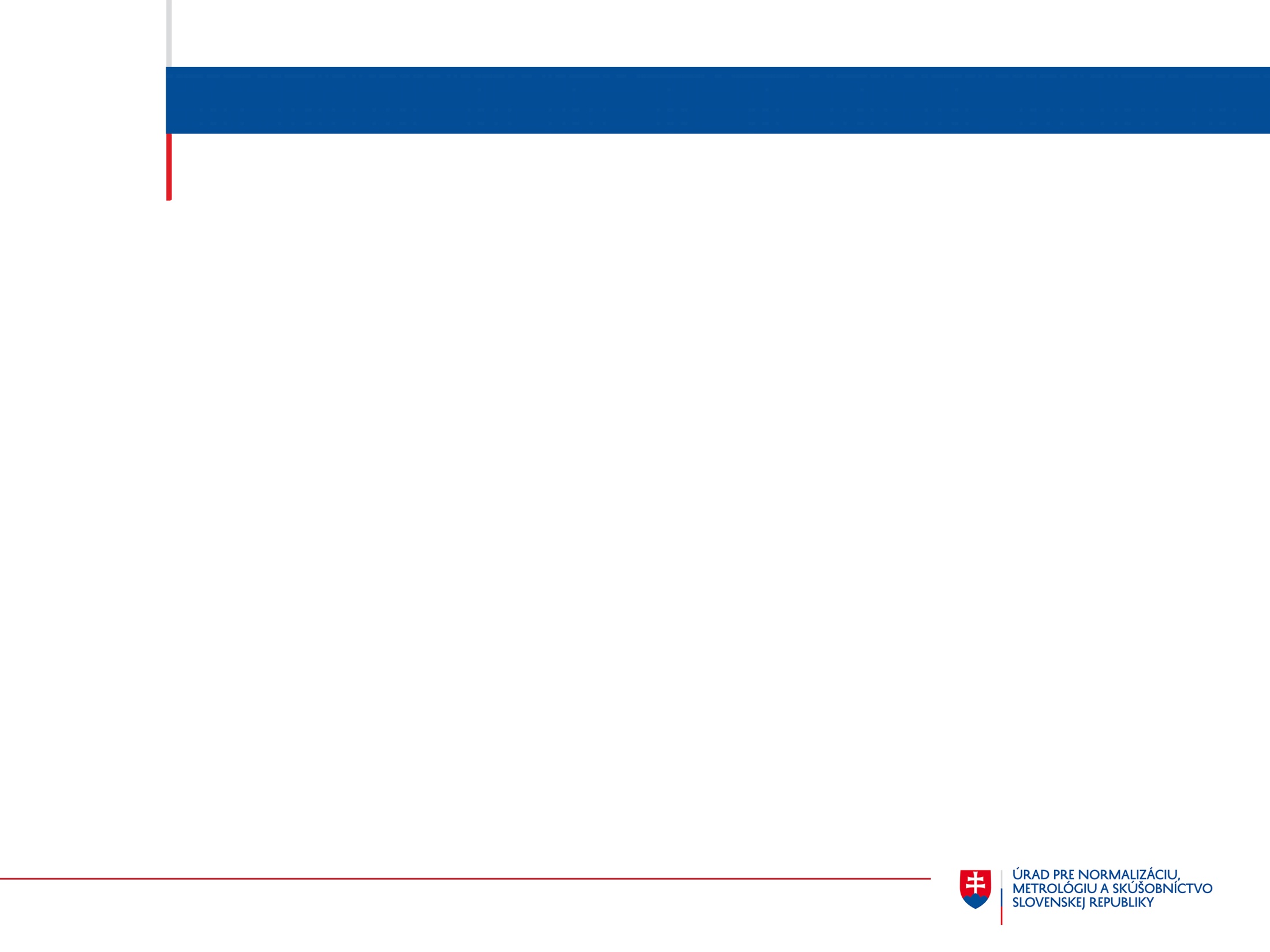 SK LEGISLATÍVA
Zákon č. 259/2021 Z. z., ktorým sa mení a dopĺňa
zákon č. 56/2018 Z. z.  o posudzovaní zhody výrobku, sprístupňovaní určeného výrobku na trhu a o zmene a doplnení niektorých zákonov, Čl. II
zákon č. 145/1995 Z. z. o správnych poplatkoch v znení
zákon č. 529/2010 Z. z. o environmentálnom navrhovaní a používaní výrobkov (zákon o ekodizajne) 
zákon č. 78/2012 Z. z. o bezpečnosti hračiek
zákon č. 58/2014 Z. z. o výbušninách, výbušných predmetoch a munícii  
zákon č. 346/2013 Z. z. o obmedzení používania určitých nebezpečných látok v elektrických zariadeniach a elektronických zariadeniach 
zákon č. 55/2018 Z. z. o poskytovaní informácií o technickom predpise a o prekážkach voľného pohybu tovaru
zákon č. 60/2018 Z. z. o technickej normalizácii
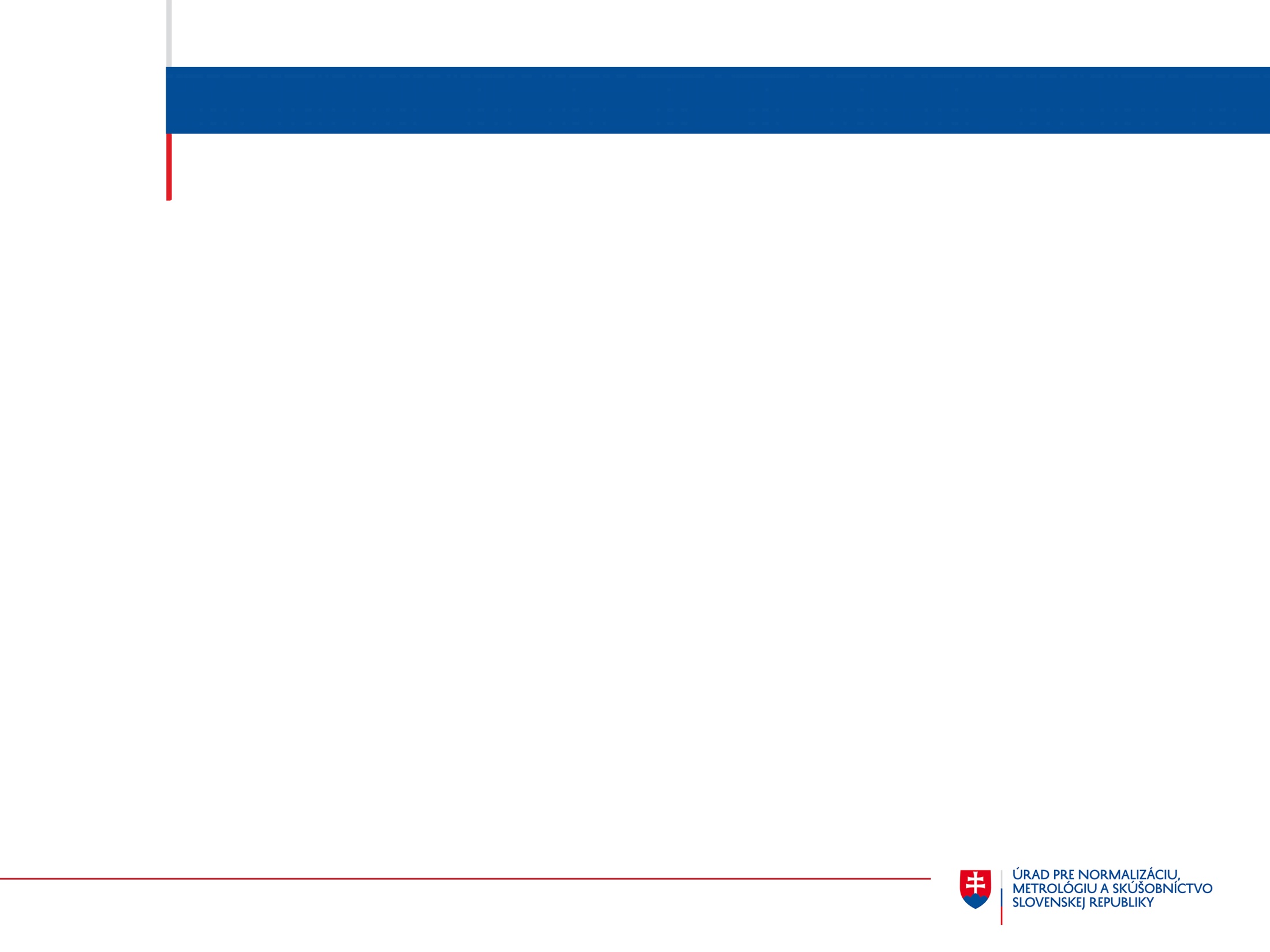 SK LEGISLATÍVA
Plánovaná príprava noviel právnych predpisov v roku 2021:
Novela zákona č. 64/2019 Z. z. / začiatok legislatívneho procesu - predbežná informácia PI/2021/204 bola zverejnená 30.8.2021 
	Čl. II - Zákon č. 190/2003 Z. z. o strelných zbraniach a strelive 
	Čl. III - Zákon č. 274/2009 Z. z. o poľovníctve 
Novela vyhlášky Úradu pre normalizáciu, metrológiu a skúšobníctvo Slovenskej republiky č. 72/2019 Z. z. z 22. februára 2019, ktorou sa ustanovujú podrobnosti o základných požiadavkách, postupoch posudzovania zhody a spôsobe označovania strelnej zbrane a streliva na civilné použitie – ustanovenie značky pre tlmiče
Návrh nariadenia vlády Slovenskej republiky, ktorým sa mení a dopĺňa nariadenie vlády Slovenskej republiky č. 262/2016 Z. z. o vybavení námorných lodí v znení nariadenia vlády Slovenskej republiky č. 327/2019 Z. z. - transpozícia delegovanej smernice Komisie (EÚ) 2021/1206 z 30. apríla 2021, ktorou sa mení príloha III k smernici Európskeho parlamentu a Rady 2014/90/EÚ o vybavení námorných lodí, pokiaľ ide o uplatniteľnú normu pre laboratóriá používané orgánmi posudzovania zhody pre vybavenie námorných lodí (Ú. v. EÚ L 261/45, 22.7.2021)
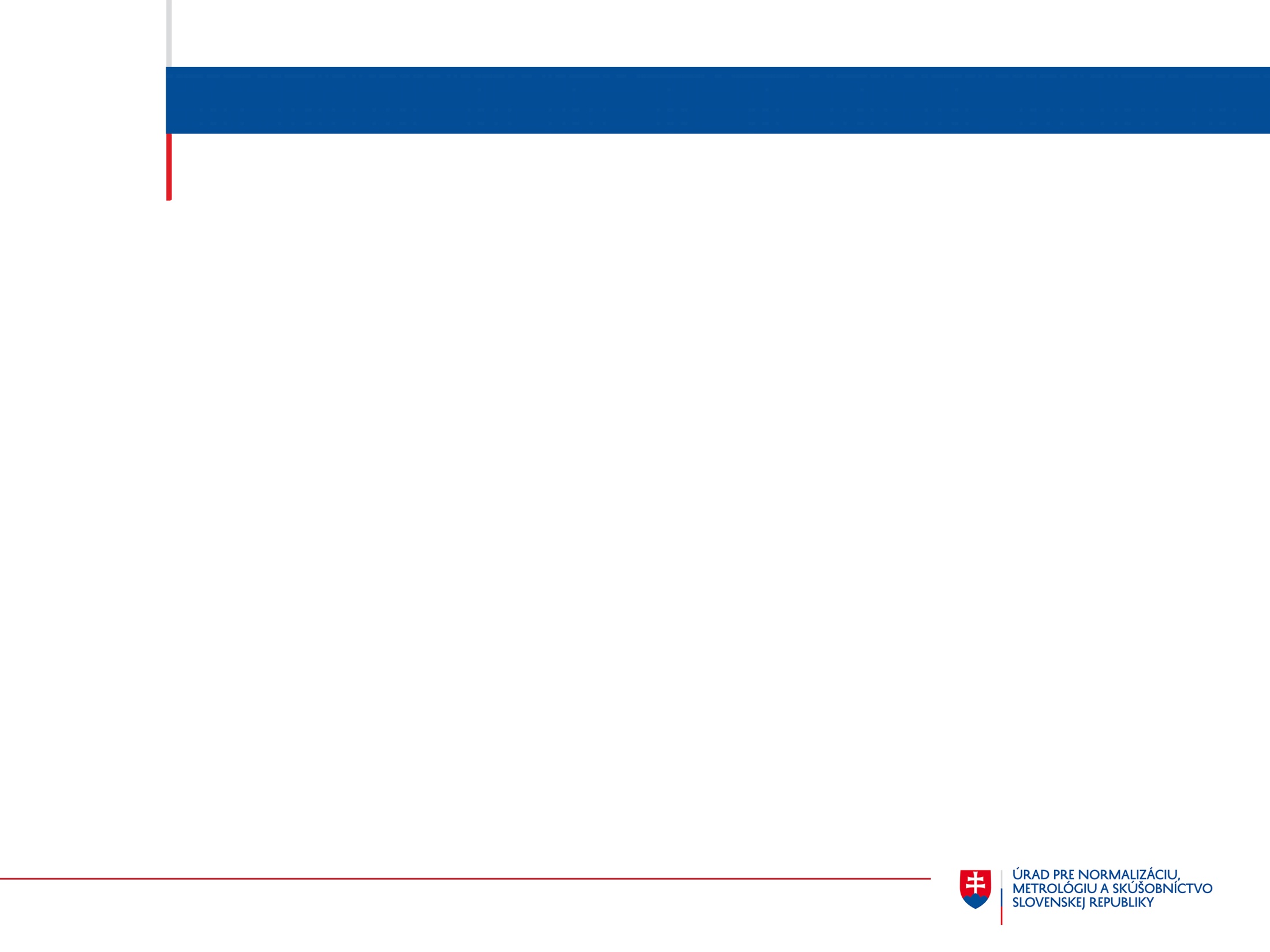 EÚ LEGISLATÍVA
Nové oblasti s činnosťou notifikovaných osôb:

nariadenie Európskeho parlamentu a Rady (EÚ) 2019/1009 z 5. júna 2019, ktorým sa stanovujú pravidlá sprístupňovania EÚ produktov na hnojenie na trhu, menia nariadenia (ES) č. 1069/2009 a (ES) č. 1107/2009 a ruší nariadenie (ES) č. 2003/2003 - uplatňovanie od 16. júla 2022

delegované nariadenie Komisie (EÚ) 2019/945 z 12. marca 2019 o bezpilotných leteckých systémoch a o prevádzkovateľoch bezpilotných leteckých systémov z tretích krajín

nariadenie Európskeho parlamentu a Rady (EÚ) 2017/745 z 5. apríla 2017 o zdravotníckych pomôckach, zmene smernice 2001/83/ES, nariadenia (ES) č. 178/2002 a nariadenia (ES) č. 1223/2009 a o zrušení smerníc Rady 90/385/EHS a 93/42/EHS – uplatňovanie od 26. mája 2021
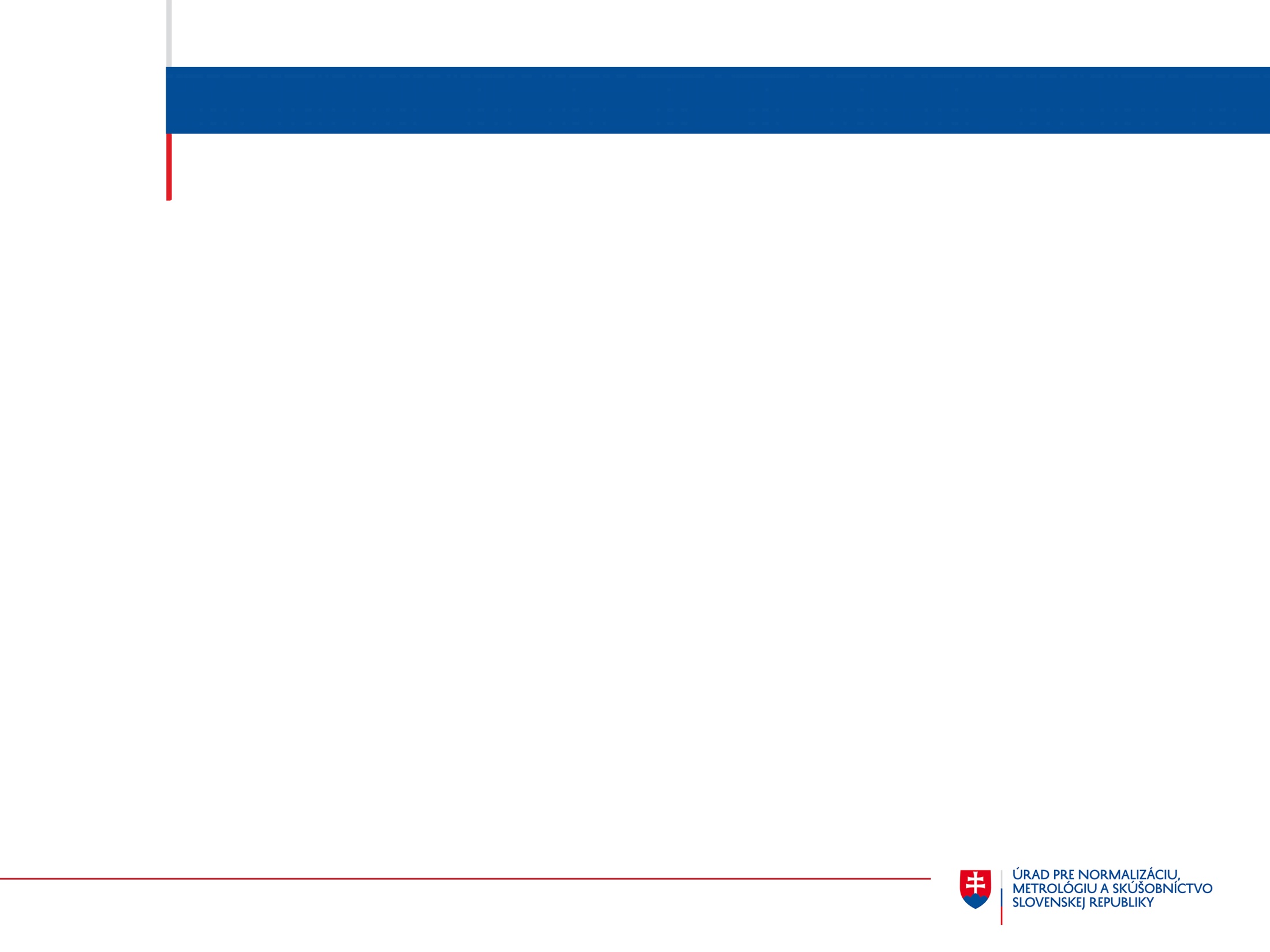 EÚ LEGISLATÍVA
Nové predpisy EÚ:

návrh nariadenia o strojníckych výrobkoch, ktorým sa reviduje smernica 2006/42/ES – hlavný gestor ÚNMS SR

návrh nariadenia Európskeho parlamentu a Rady o batériách a použitých batériách, o zrušení smernice 2006/66/ES a o zmene nariadenia (EÚ) 2019/1020 - hlavný gestor MŽP SR

návrh nariadenia o umelej inteligencii (Akt o umelej inteligencii - AIA) –hlavný gestor MIRRI SR
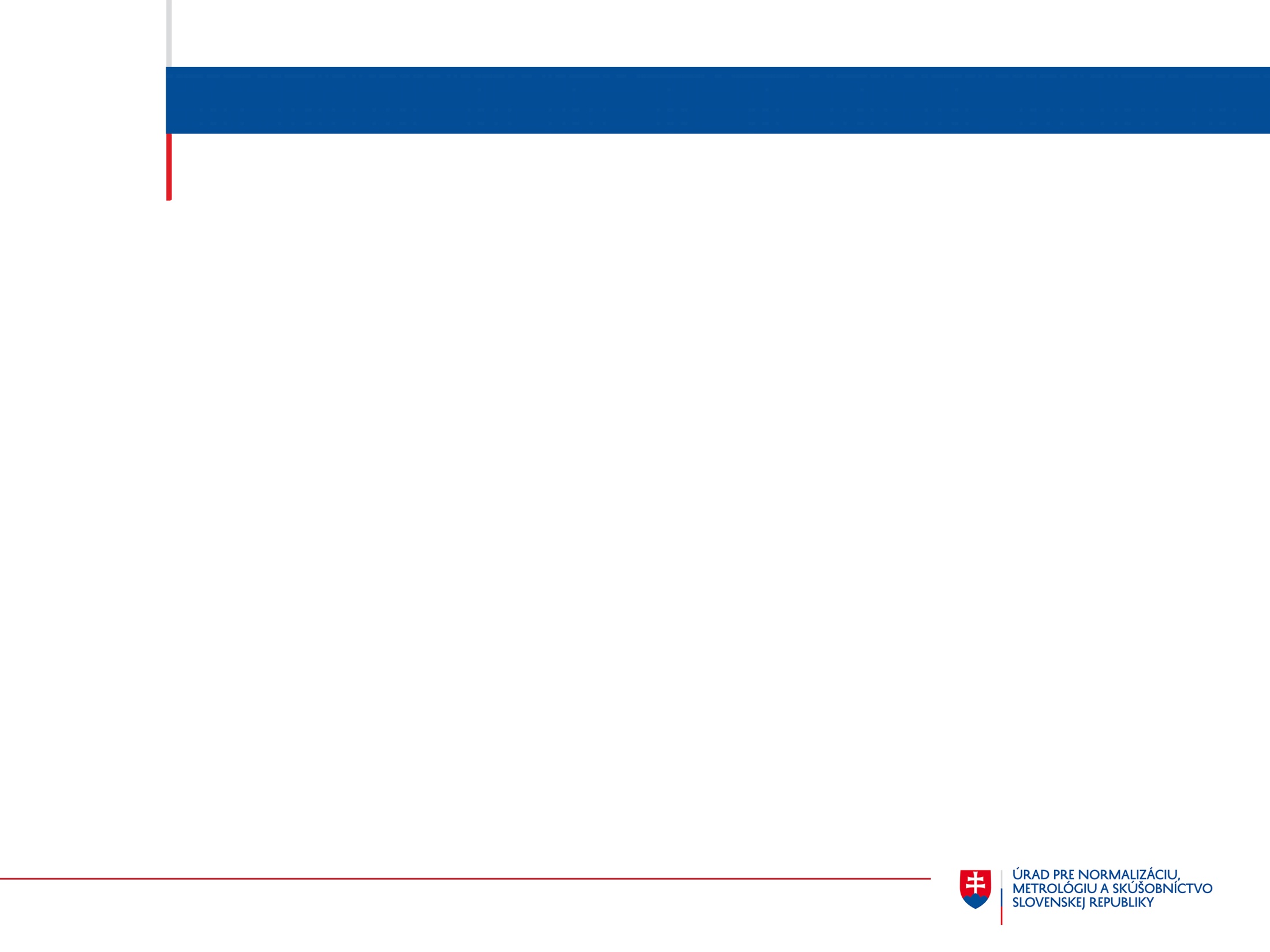 SK a EÚ LEGISLATÍVA
Prehľad všetkých

technických predpisov z oblasti posudzovania zhody
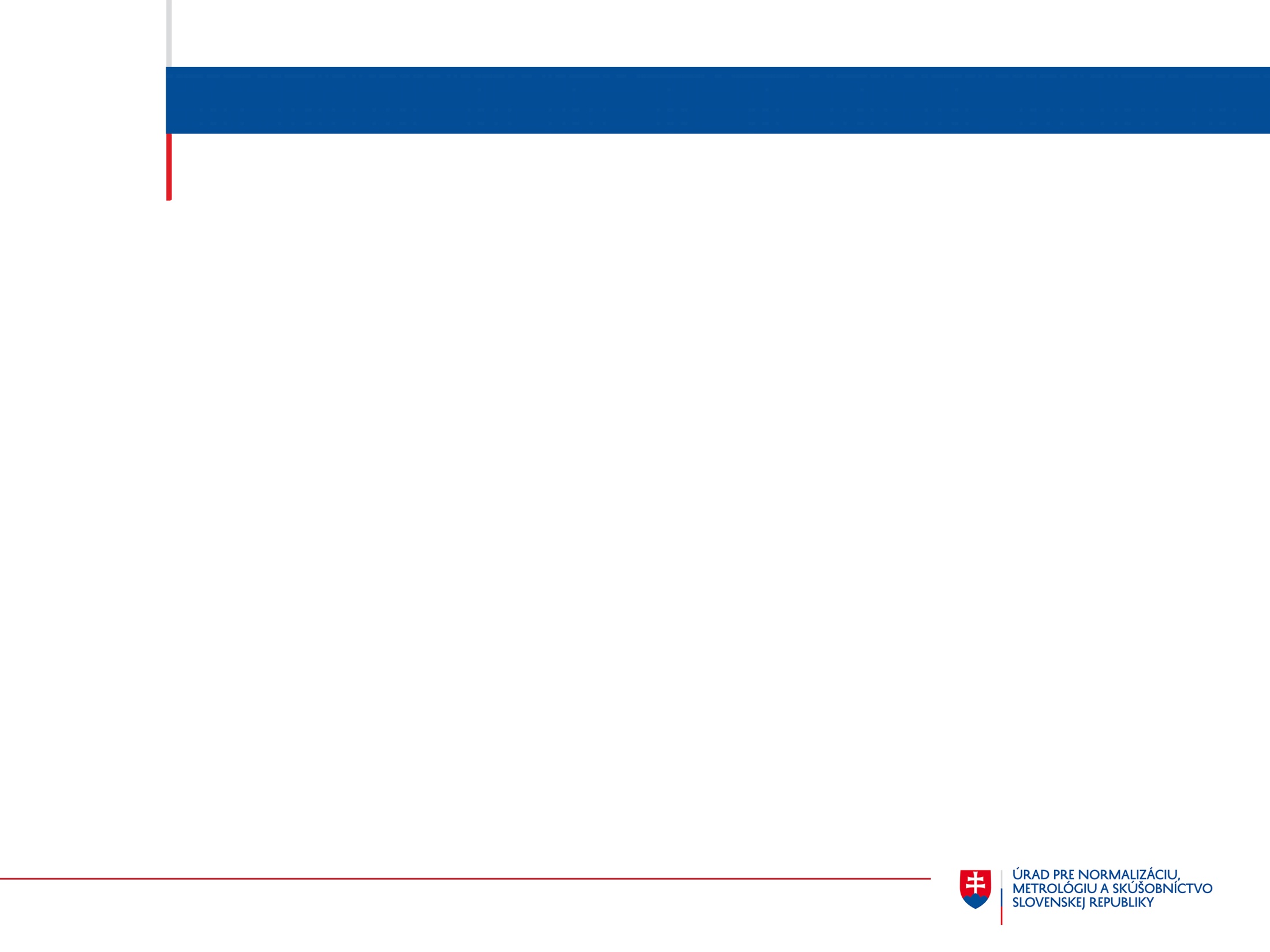 AKREDITÁCIA PRE ÚČELY AUTORIZÁCIE A NOTIFIKÁCIE
MSA-N/01EA Dokument na akreditáciu na účely notifikácie (EA-2/17 M: 2020)
Účinnosť od 28.5.2021 
= väčšina požiadaviek je ustanovená v § 12 zákona č. 56/2018 Z. z.

4.2 IMPLEMENTÁCIA 

NAB musia použiť preferovanú normu ako základ na akreditáciu na účely notifikácie. Akákoľvek akreditácia na účely notifikácie, na ktorú sa nepoužila preferovaná norma, sa musí zdôvodniť existenciou zverejnenej požiadavky notifikujúceho a/alebo regulačného orgánu (napr. zákon, nariadenie, vyhláška, zverejnený procedurálny dokument NA), ktorá je záväzná pre CAB, a na základe ktorej sa neakceptuje preferovaná, ale iná norma. Toto odôvodnenie musí NAB zaznamenať a na požiadanie sprístupniť EA a poskytnúť pre vzájomné hodnotenia.
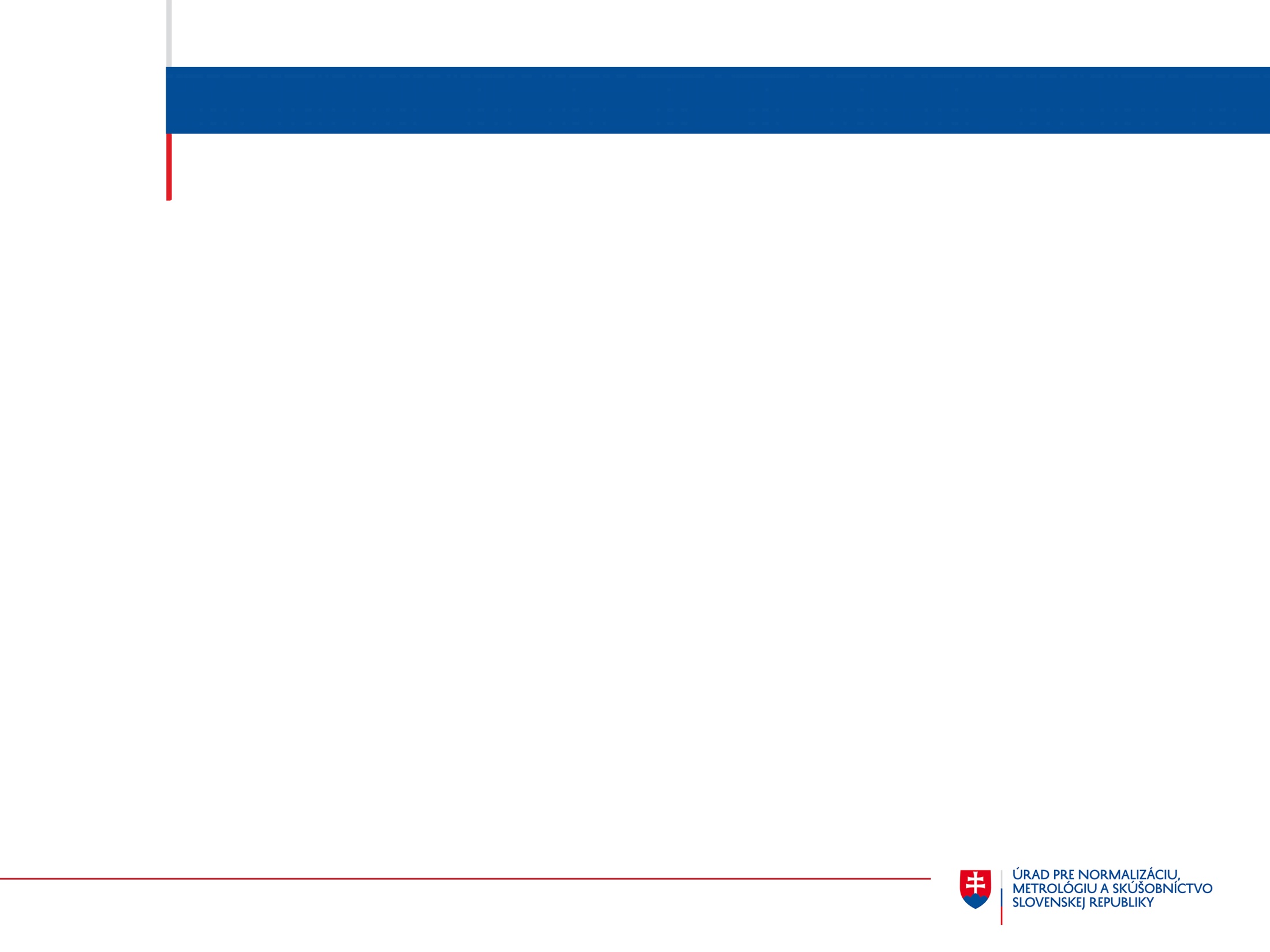 AKREDITÁCIA PRE ÚČELY AUTORIZÁCIE A NOTIFIKÁCIE
UNMS SR pripravuje novelu:
Metodický postup  č. MP 05: 2020
Metodický postup o zásadách na udelenie autorizácie a notifikácie
ustanovenie preferovaných technických noriem pre jednotlivé technické predpisy z oblasti posudzovania zhody a postupu posudzovania zhody (modulu)
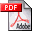 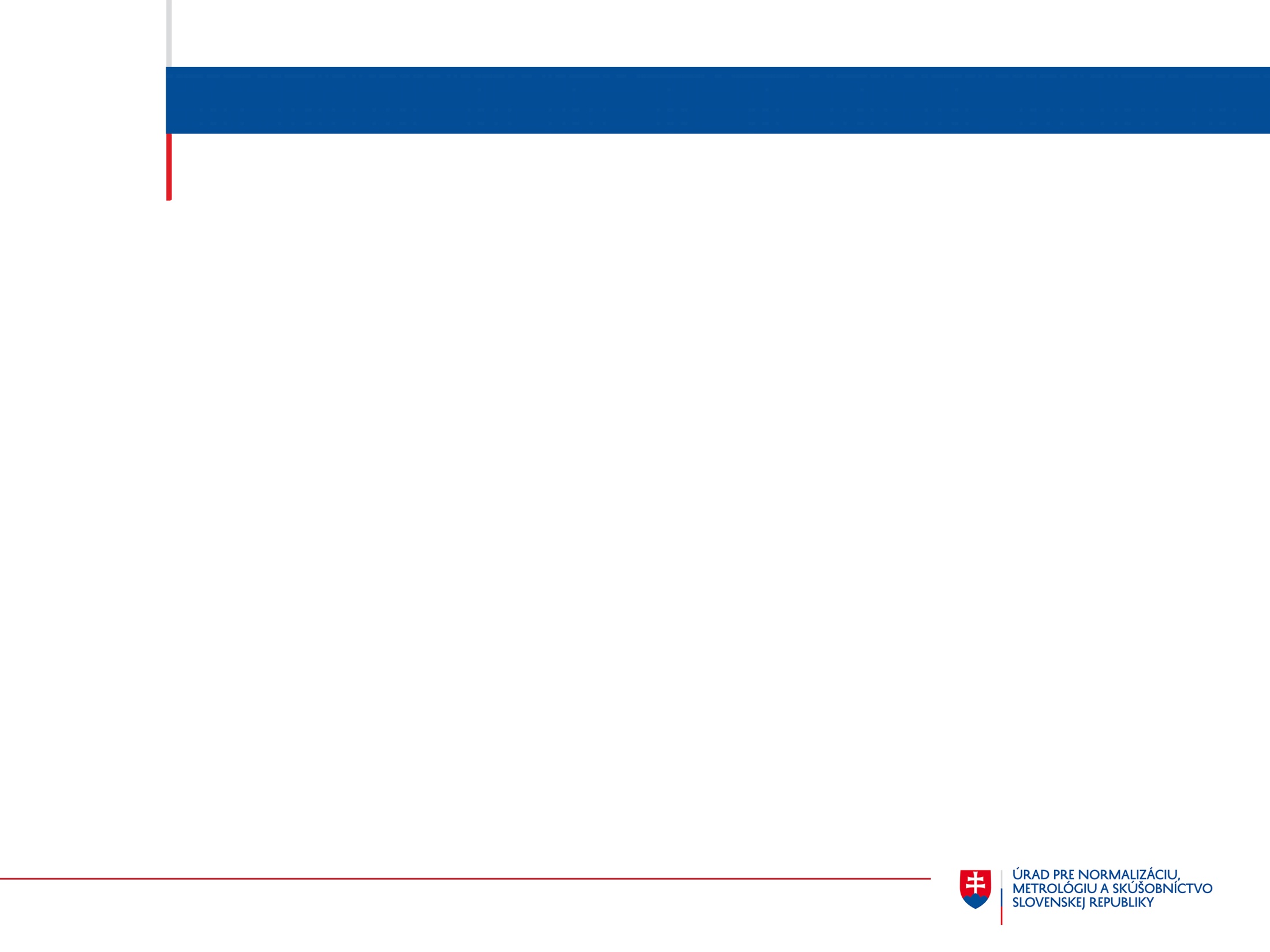 AKREDITÁCIA PRE ÚČELY AUTORIZÁCIE A NOTIFIKÁCIE
Spôsobilosť autorizovaných a notifikovaných osôb

Prehľad použitých technických noriem 
vo vzťahu k vykonávaným činnostiam
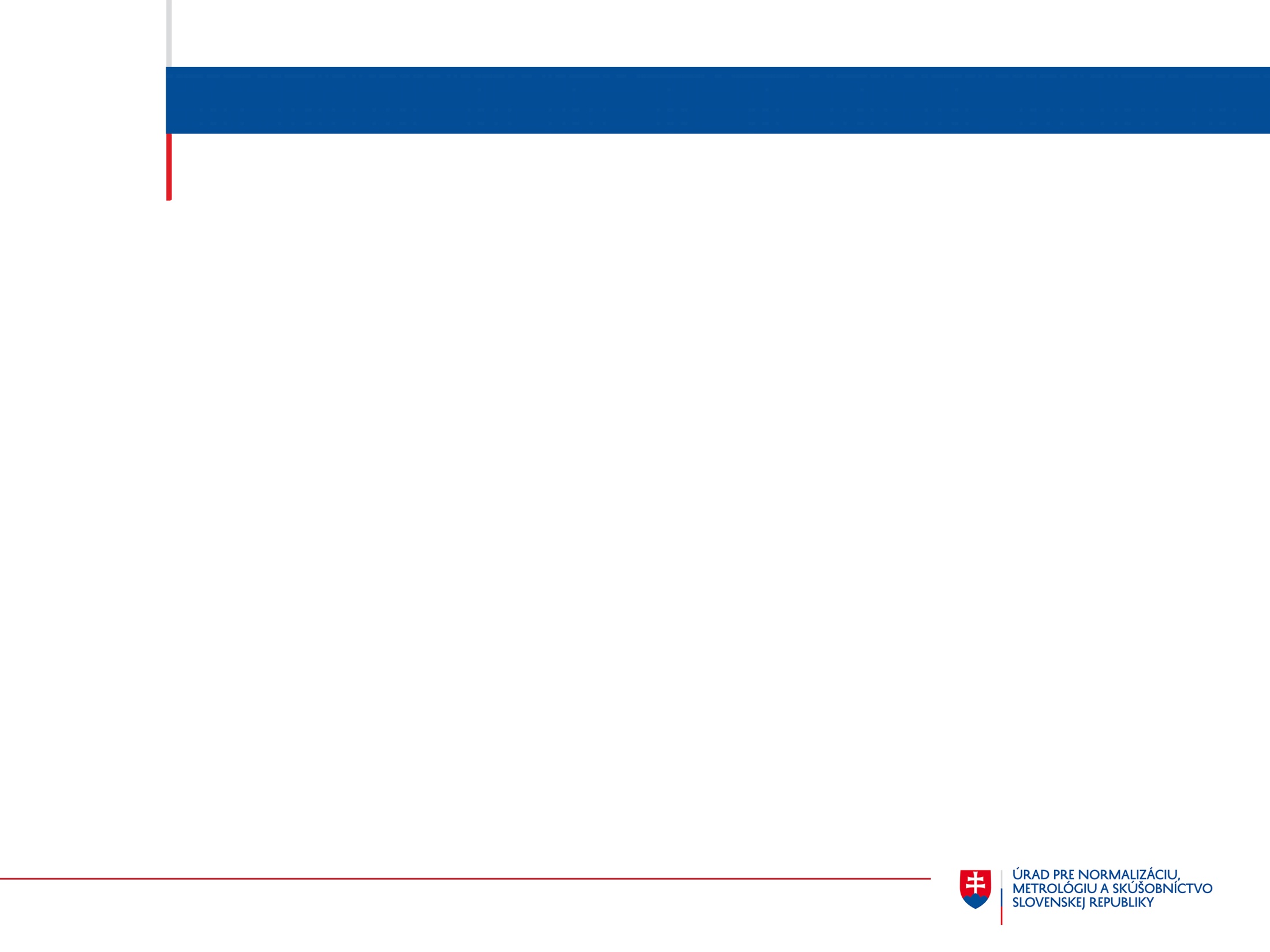 ČASOPIS METROLÓGIA A SKÚŠOBNÍCTVO
UNMS.SK

Novinkou je nová rubrika „Predstavujeme slovenské notifikované osoby“. Ako na prvé, sme sa zamerali na slovenské notifikované osoby, ktoré vykonávajú svoje činnosti v oblasti osobných ochranných prostriedkov a zdravotníckych pomôcok.
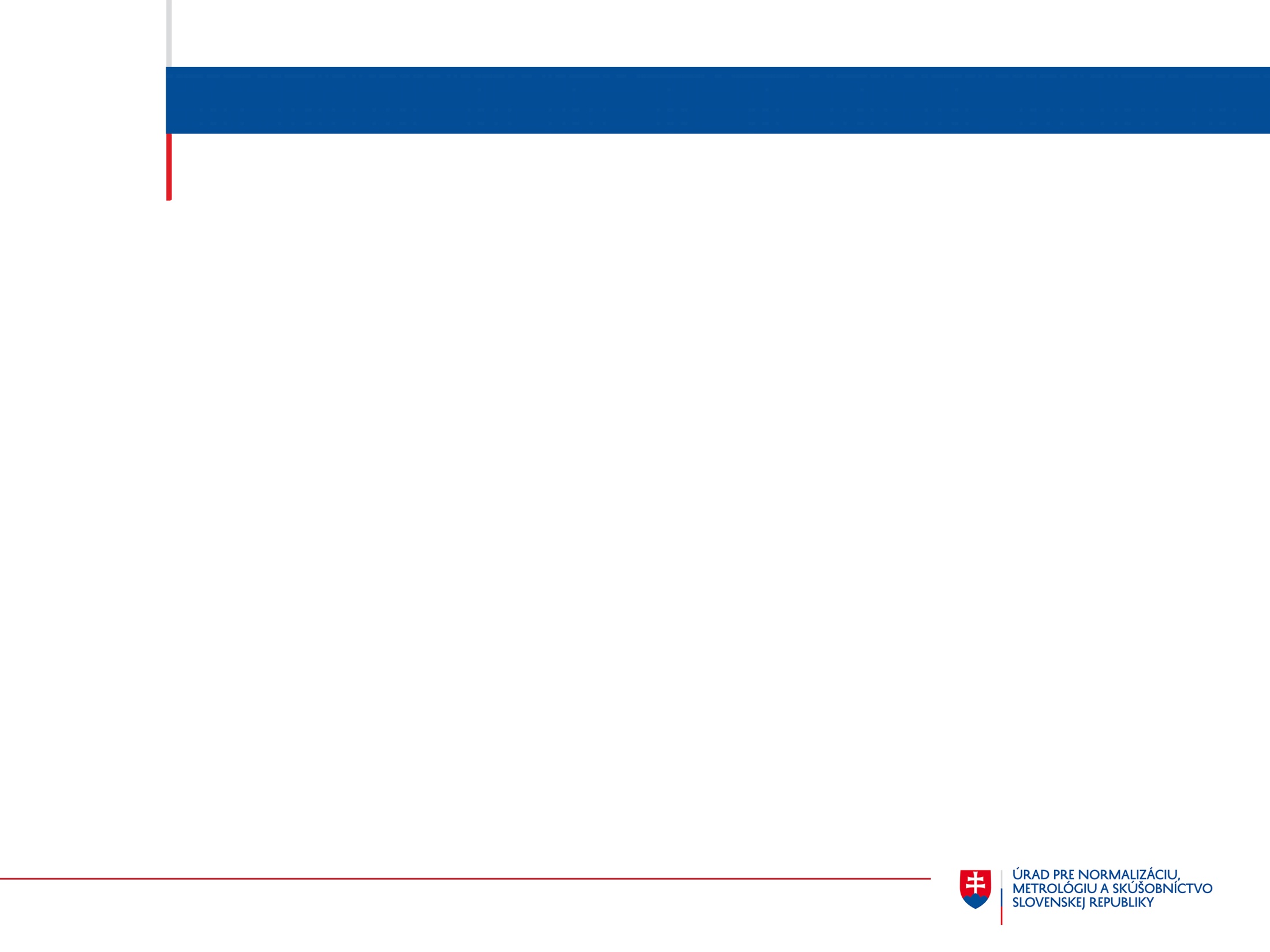 Akreditácia
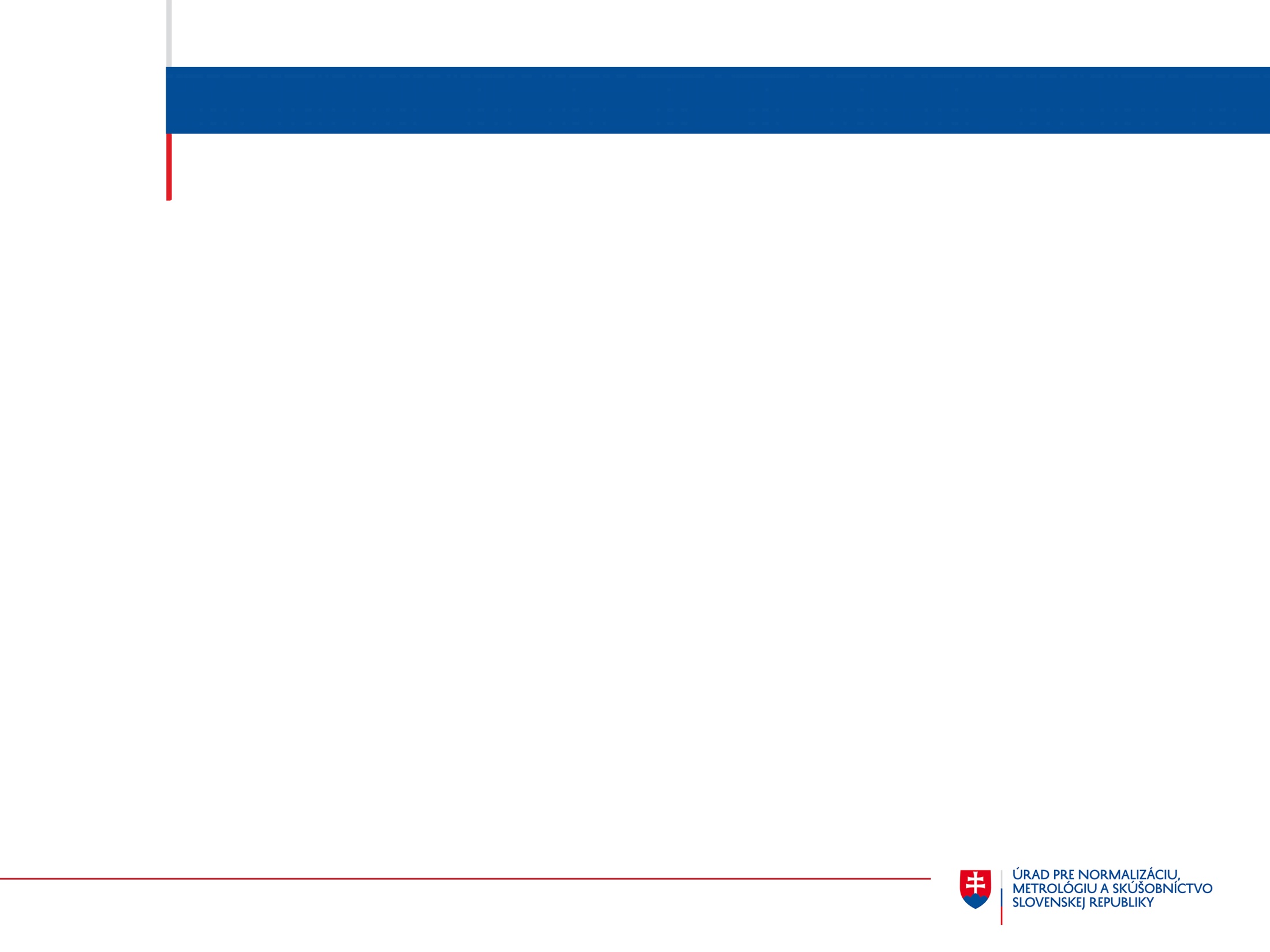 Akreditácia
Plánovaná príprava noviel právnych predpisov v roku 2021:
Plánovaná novela zákona č. 505/2009 Z. z. 
Dňa 19.08.2021 bola publikovaná predbežná informácia PI/2021/191
Zmena – bude sa pripravovať nový zákon o akreditácii – legislatívny proces presunutý do budúceho roka


Národný akreditačný orgán – Slovenská národná akreditačná služba
Bude samostatná prezentácia
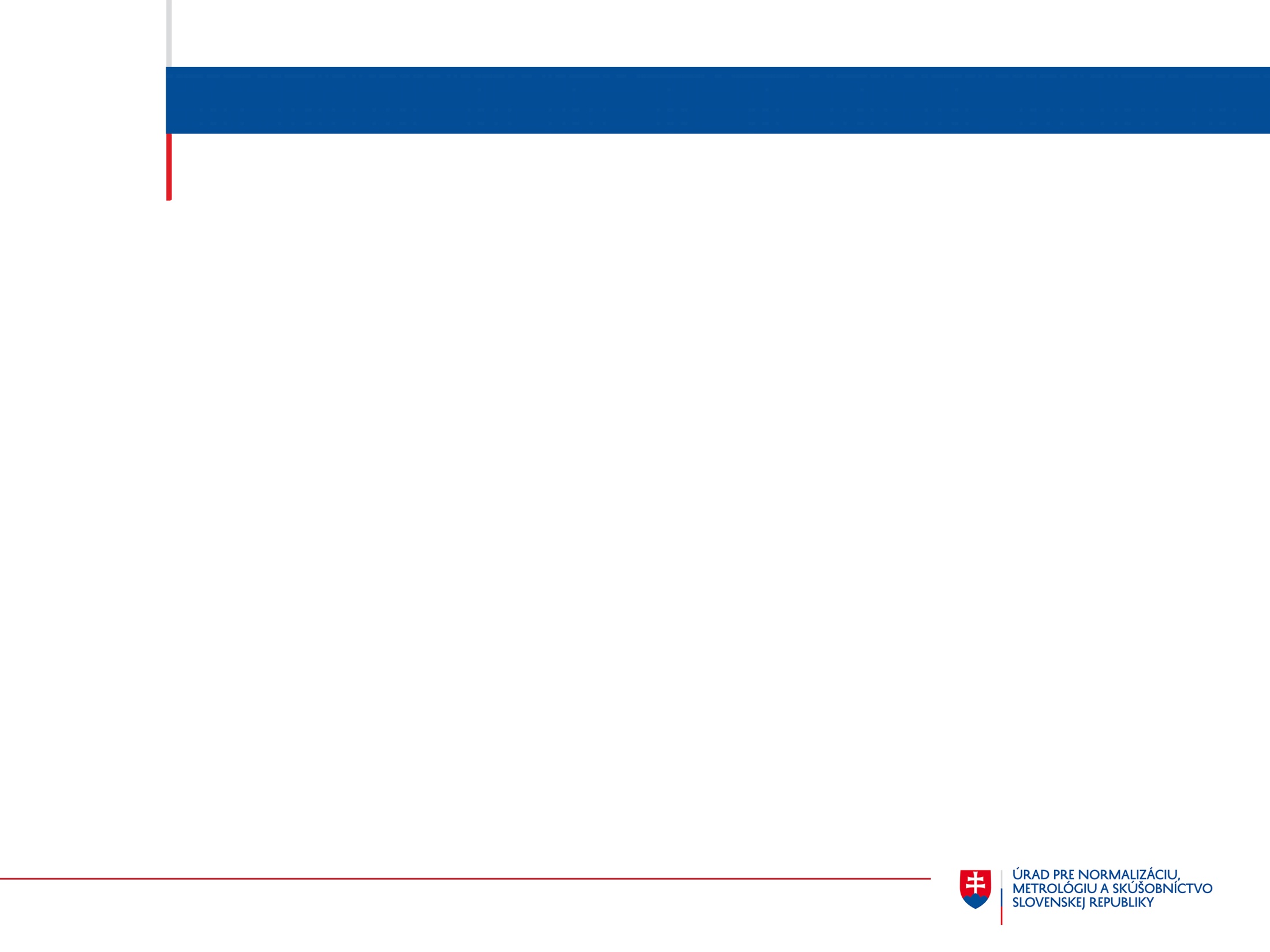 Prekážky obchodu -
Voľný pohyb tovaru
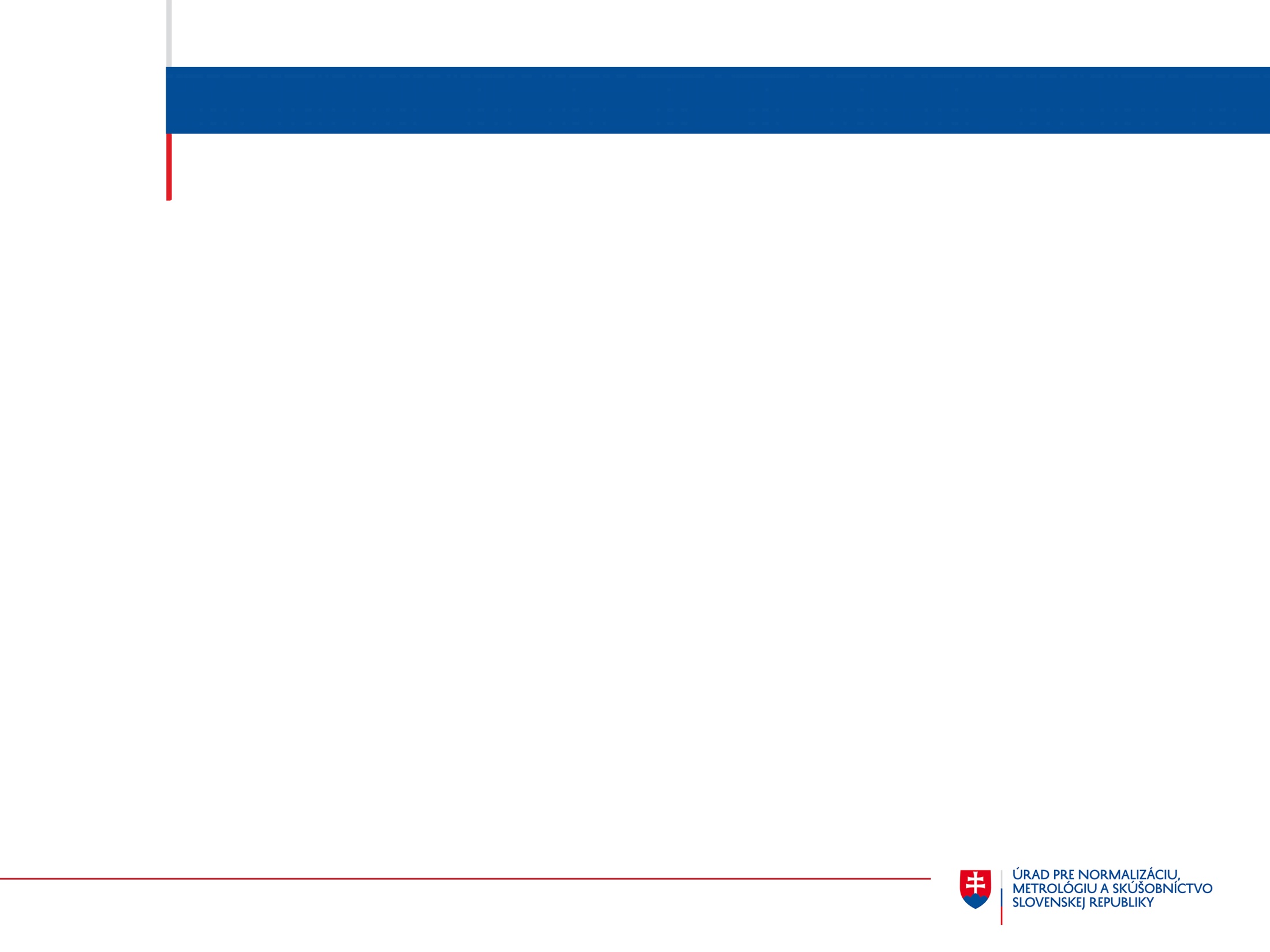 Prekážky obchodu – voľný pohyb tovaru
Nástrojmi na predchádzanie vzniku a odstraňovanie prekážok obchodu sú:

vnútrokomunitárne pripomienkové konanie na EÚ úrovni a oznamovanie technických predpisov na medzinárodnej úrovni, 
vzájomné uznávanie výrobkov, 
výmena informácií o fyzických prekážkach a obmedzeniach dopravy, ktoré spôsobujú obmedzenie vo voľnom pohybe tovaru.
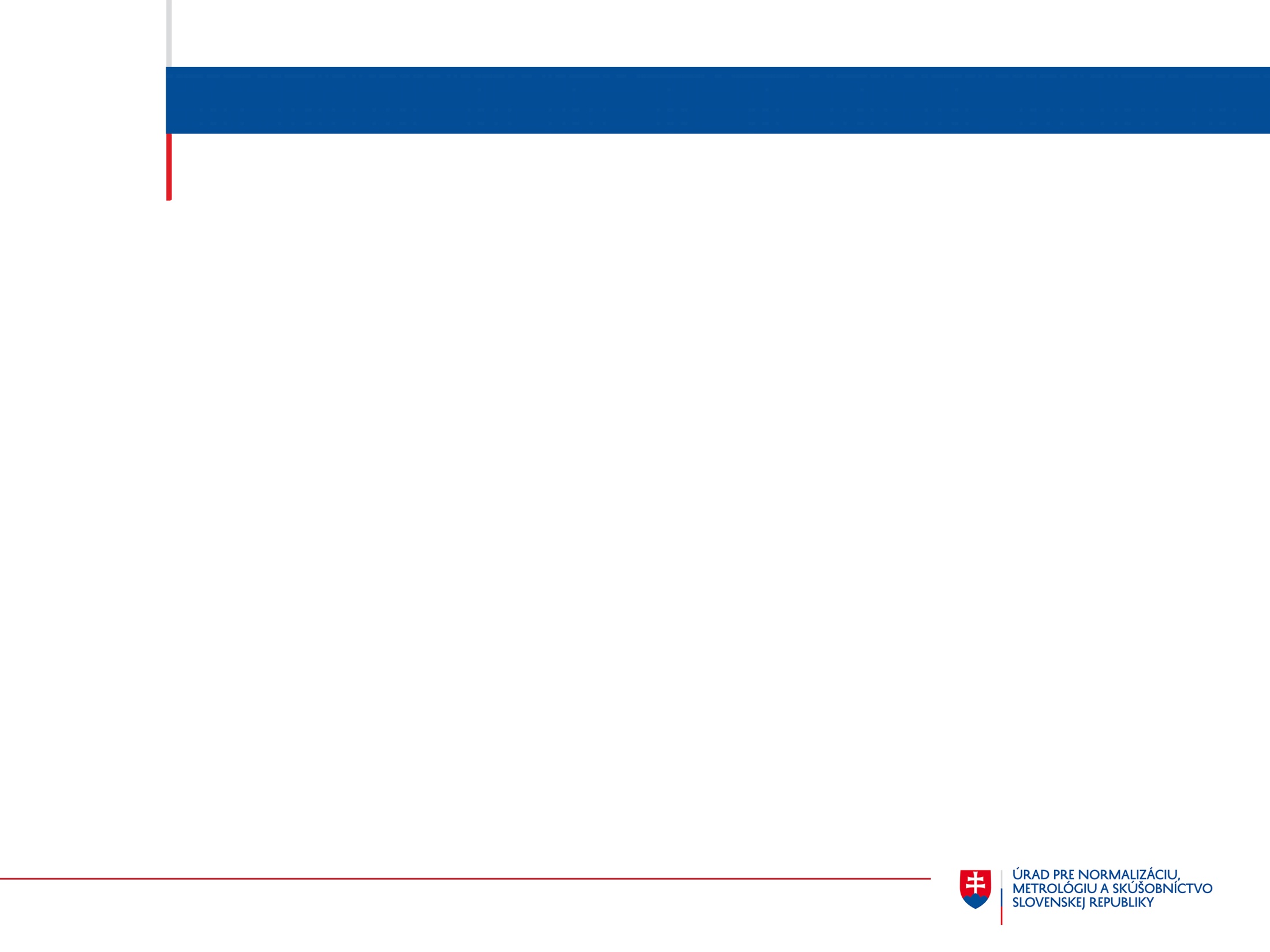 VZÁJOMNÉ UZNÁVANIE VÝROBKOV
Vzťahuje sa na výrobky v neharmonizovanej oblasti, resp. na neharmonizované aspekty výrobkov

Nariadenie Európskeho parlamentu a Rady (EÚ) 2019/515 z 19. marca 2019 o vzájomnom uznávaní tovaru, ktorý je v súlade s právnymi predpismi uvedený na trh v inom členskom štáte a o zrušení nariadenia (ES) č. 764/2008

Zákon č. 55/2018 Z. z. o poskytovaní informácií o technickom predpise a o prekážkach voľného pohybu tovaru

Kontaktné miesto pre výrobky

Nové informácie na webe ÚNMS SR

Dňa 18.10.2021 sme organizovali na tému „Vzájomné uznávanie“ workshop, ktorého sa zúčastnilo 55 účastníkov z 12 organizácií (ministerstvá a orgány trhového dohľadu).
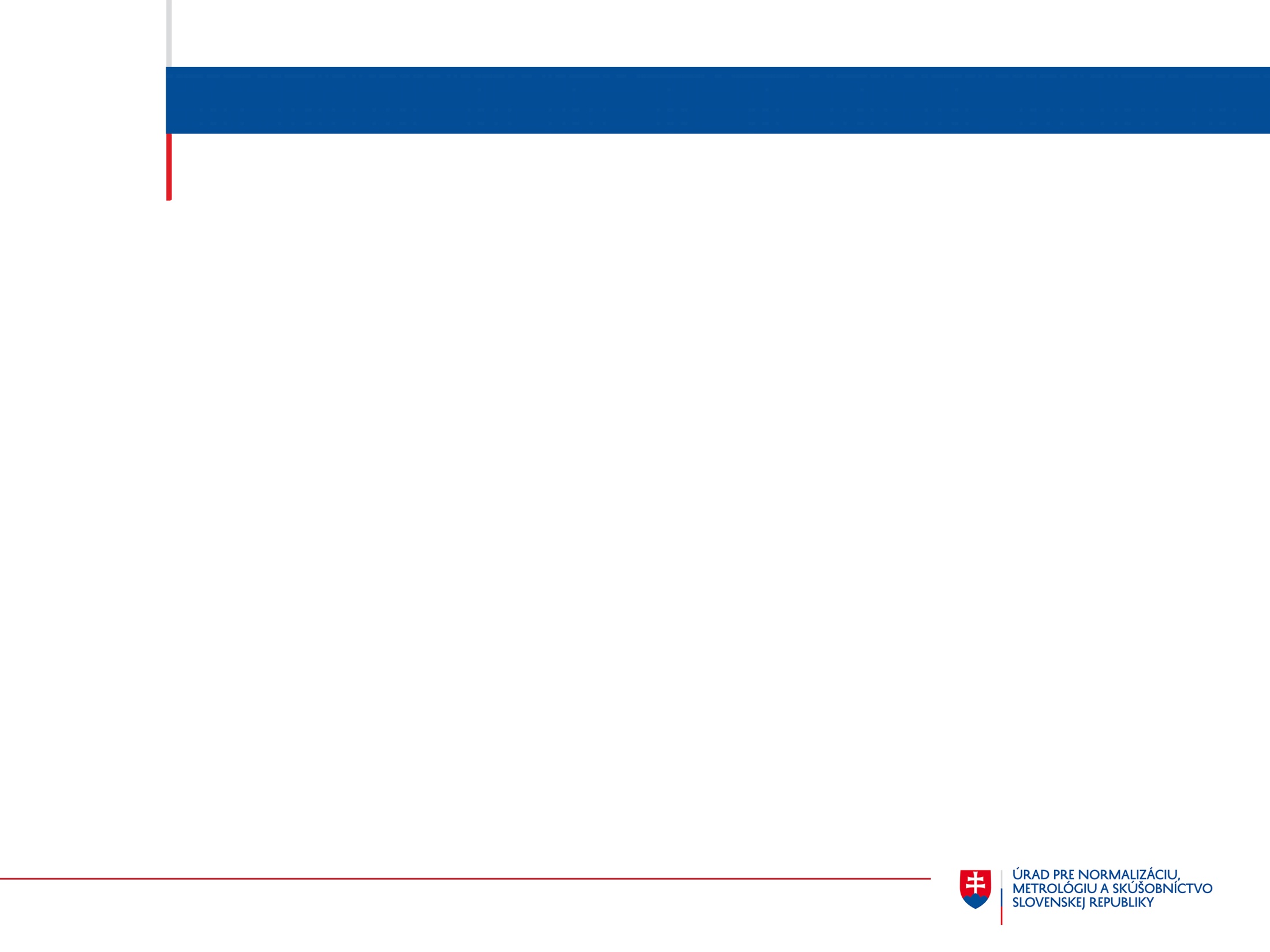 SK LEGISLATÍVA
Zákon č. 55/2018 Z. z. zo 6. februára 2018 o poskytovaní informácií o technickom predpise a o prekážkach voľného pohybu tovaru
Novely:
Zákon č. 260/2020 Z. z. zo 17. septembra 2020, ktorým sa mení a dopĺňa zákon č. 55/2018 Z. z. o poskytovaní informácií o technickom predpise a o prekážkach voľného pohybu tovaru, účinný od 15.10.2020
	- implementácia nariadenia Európskeho parlamentu a Rady (EÚ) 2019/515 z 	19. marca 2019 o vzájomnom uznávaní tovaru, ktorý je v súlade s právnymi 	predpismi uvedený na trh v inom členskom štáte

Zákon č. 259/2021 Z. z., ktorým sa mení a dopĺňa zákon č. 56/2018 Z. z.  o posudzovaní zhody výrobku, sprístupňovaní určeného výrobku na trhu a o zmene a doplnení niektorých zákonov, účinný od 16.07.2021:
	- čiastočná implementácia nariadenia Európskeho parlamentu a Rady (EÚ) 	2019/1020 o dohľade nad trhom a súlade výrobkov, 2018/1724 o zriadení 	jednotnej digitálnej brány, 2019/1009  o produktoch na hnojenie na trhu, 	delegovaného nariadenia Komisie (EÚ) 2019/945 o bezpilotných leteckých 	systémoch
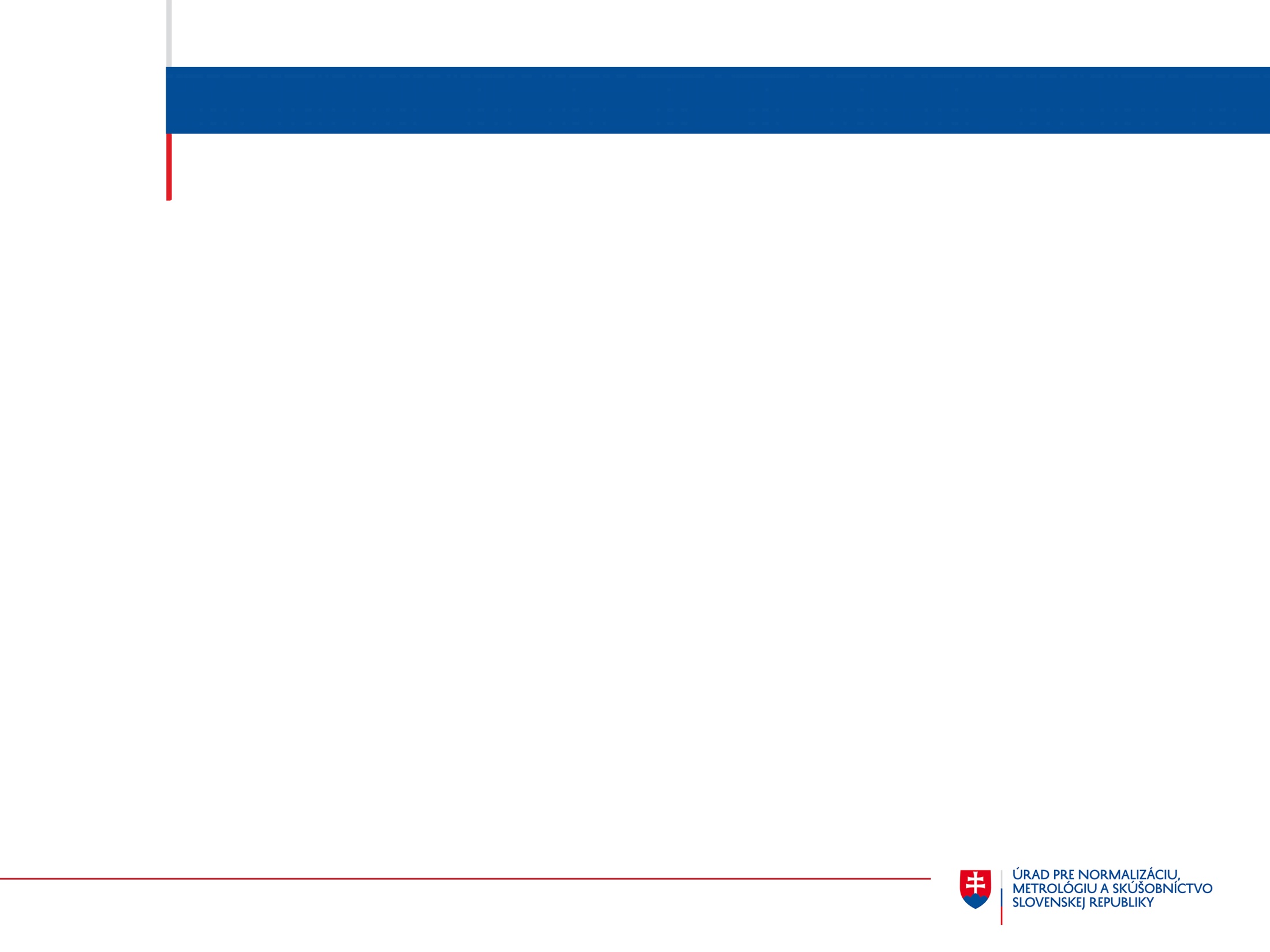 Informačné stredisko ÚNMS SR
Nástroje na zabezpečenie výmeny informácií a prevenciu vzniku prekážok obchodu:
Centrálna jednotka pre smernicu (EÚ) 2015/1535  - poskytovanie informácií v oblasti technických predpisov a pravidiel vzťahujúcich sa na služby informačnej spoločnosti (vnútrokomunitárne pripomienkové konanie)
Kontaktné miesto na výrobky poskytuje informácie podľa 
Čl. 9 nariadenia (EÚ) č. 2019/515 - o vzájomnom uznávaní tovaru, ktorý je v súlade s právnymi predpismi uvedený na trh v inom členskom štáte pre neharmonizované výrobky 
Čl. 8 ods. 2 nariadenia (EÚ) č. 2019/1020 pre harmonizované výrobky – informácie o vnútroštátnej transpozícii a vykonávaní harmonizačných právnych predpisov Únie týkajúcich sa výrobkov uvedených v nariadení,
Kontaktné miesto pre výmenu informácií podľa nariadenia (ES) č. 2679/98 o fungovaní vnútorného trhu vo vzťahu k voľnému pohybu tovaru medzi členskými štátmi – nové informácie na webe ÚNMS SR
Informačné stredisko SR pre Dohodu o technických prekážkach obchodu (Dohoda TBT) a Dohodu o sanitárnych a fytosanitárnych opatreniach (Dohoda SPS) Svetovej obchodnej organizácie (WTO) - nové informácie na webe ÚNMS SR
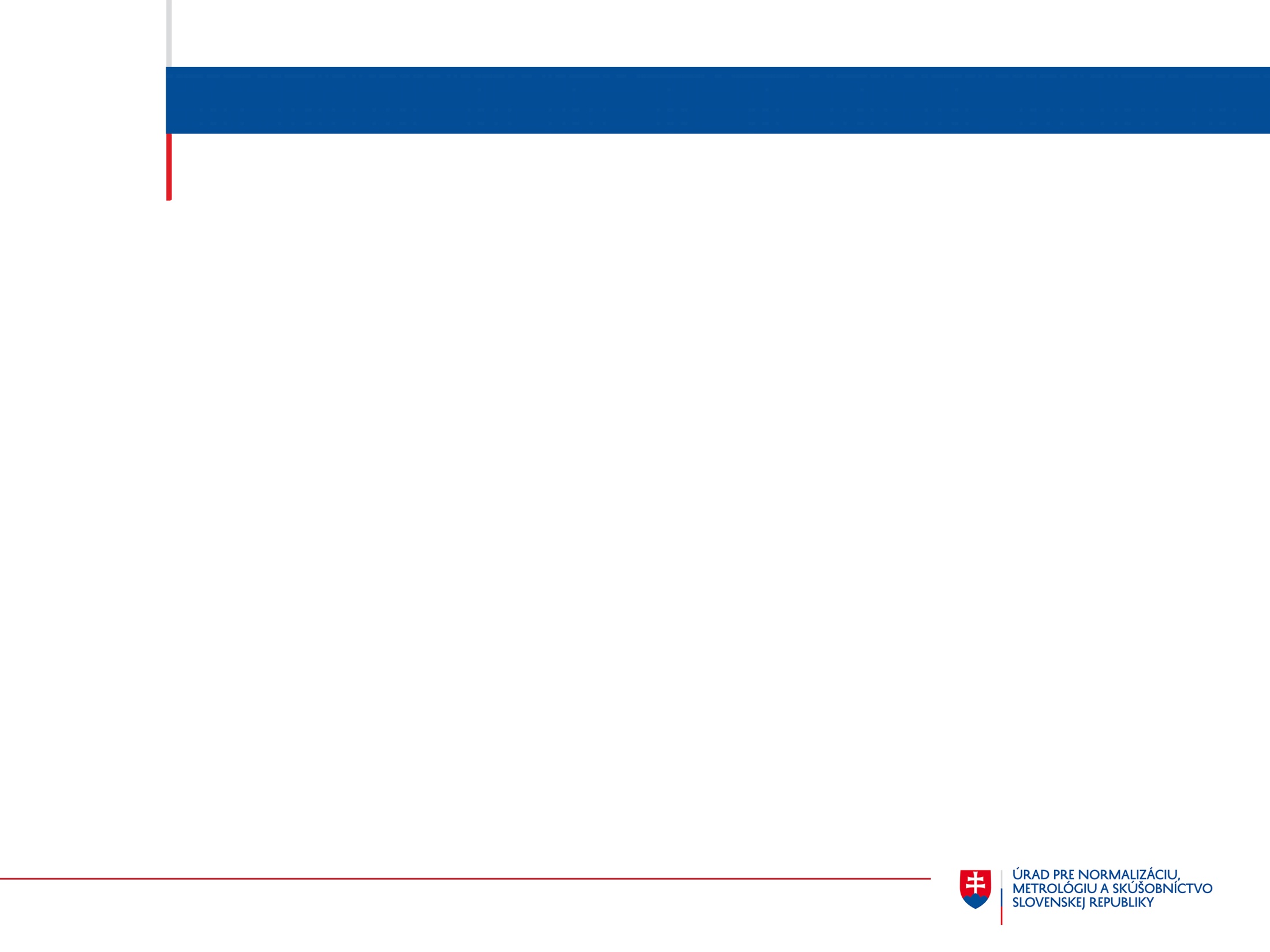 ĎAKUJEM ZA POZORNOSŤ


www.unms.sk